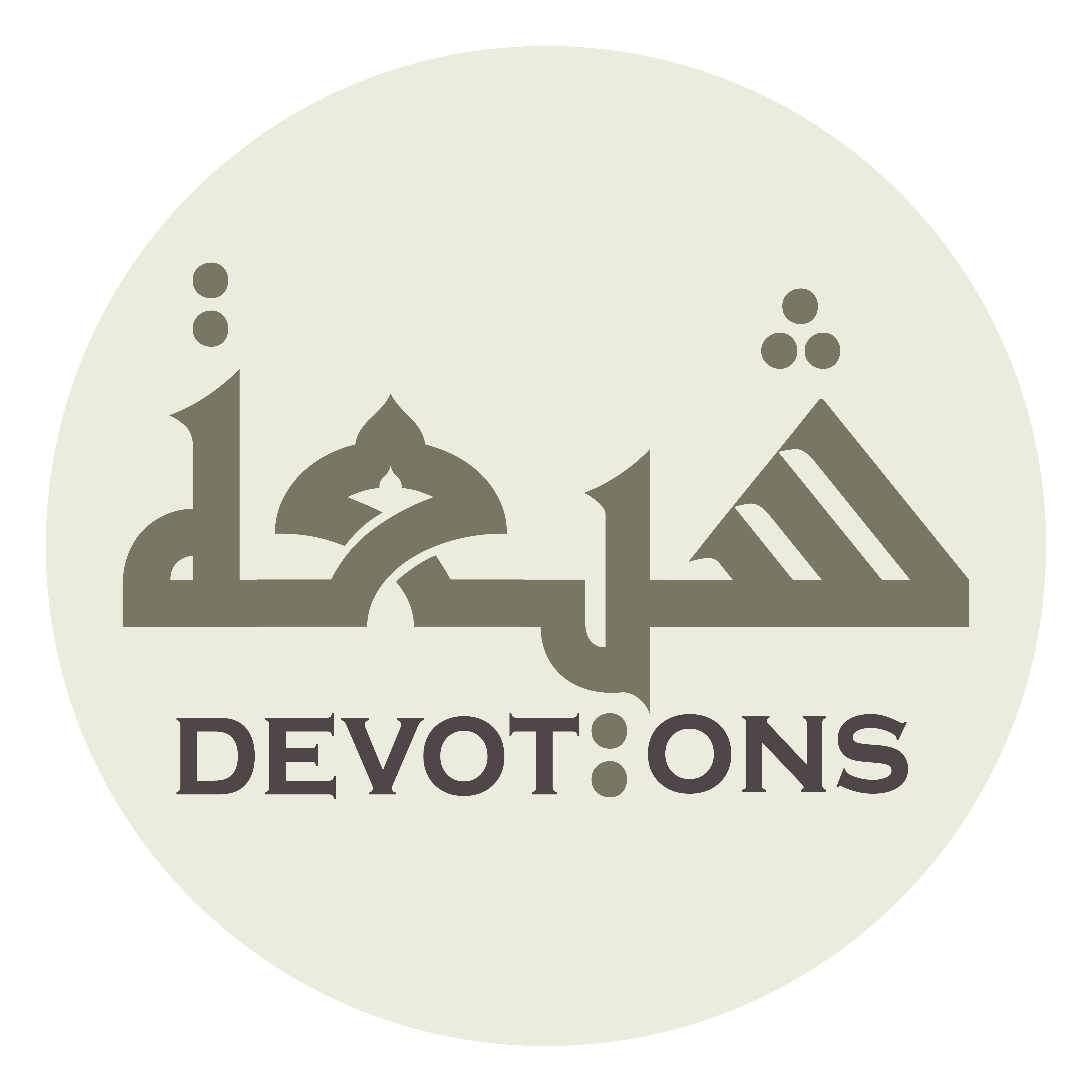 Dua 2 - Sahifat Sajjadiyyah
وَالْحَمْدُ لِلَّهِ الَّذِيْ مَنَّ عَلَيْنَا
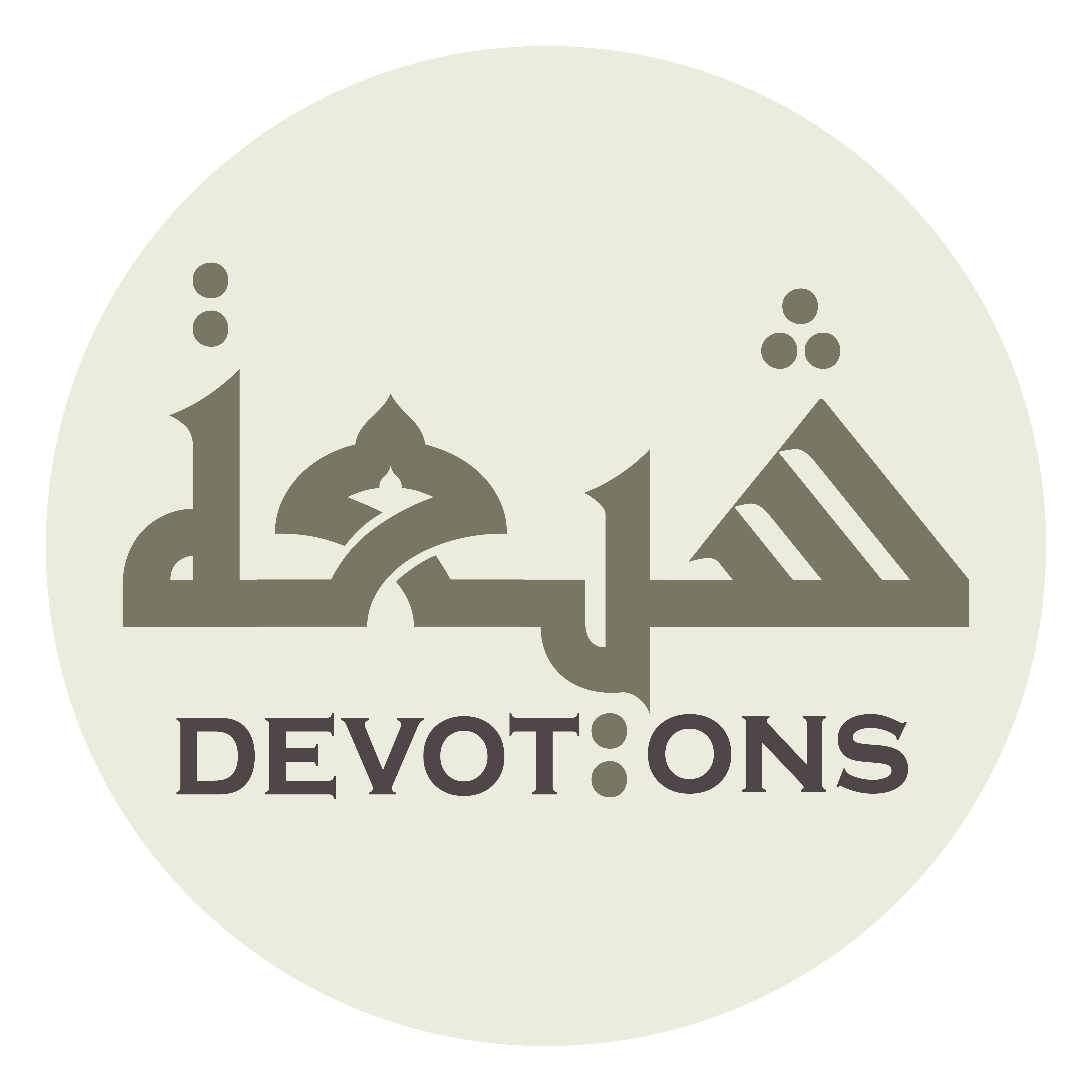 اَللَّهُمَّ صَلِّ عَلَى مُحَمَّدٍ وَ آلِ مُحَمَّدٍ

allāhumma ṣalli `alā muḥammadin wa āli muḥammad

O' Allāh send Your blessings on Muhammad and the family of Muhammad.
Dua 2 - Sahifat Sajjadiyyah
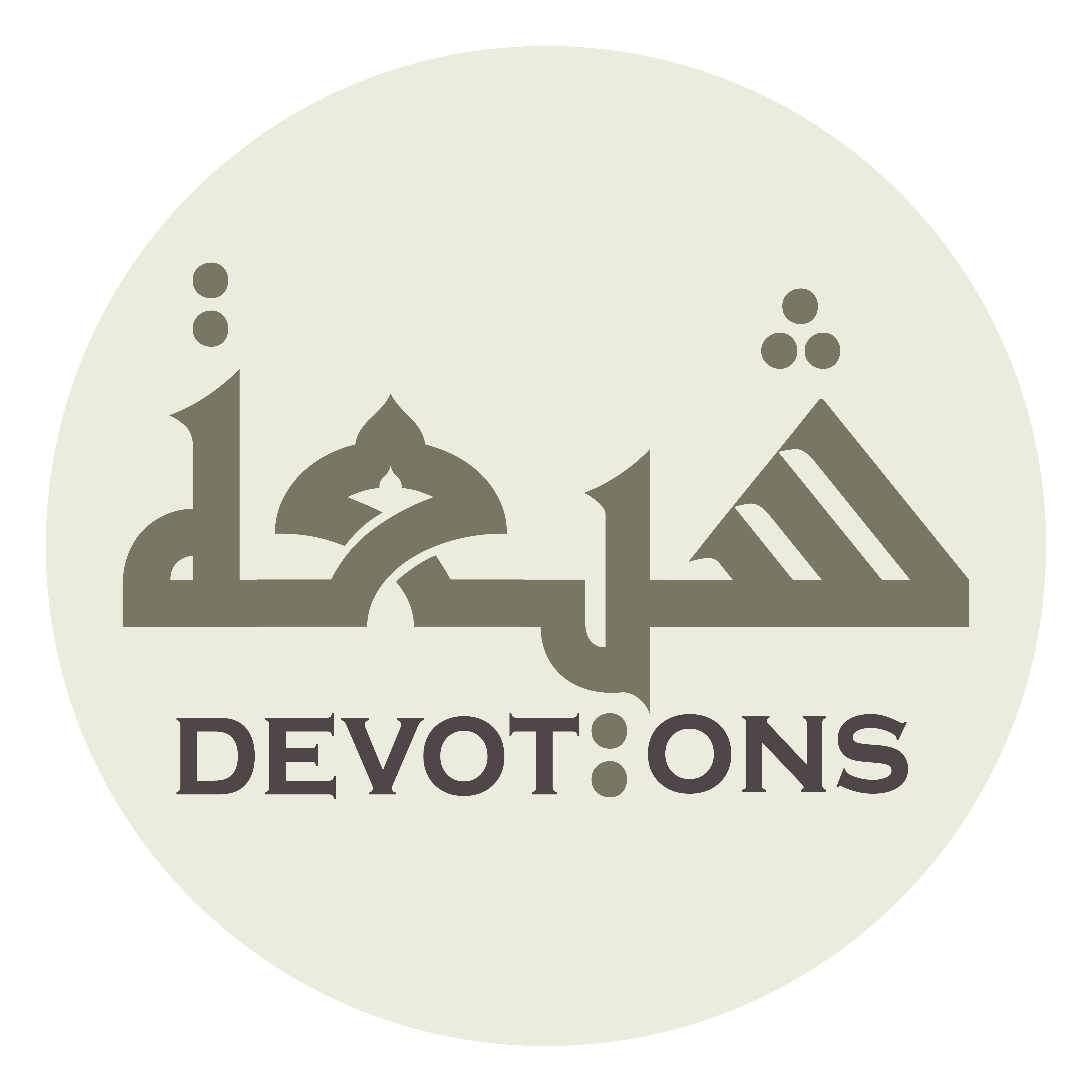 بِسْمِ اللَّـهِ الرَّحْمَـٰنِ الرَّحِيمِ

bismillāhir raḥmānir raḥīm

In the Name of Allāh,the All-beneficent, the All-merciful.
Dua 2 - Sahifat Sajjadiyyah
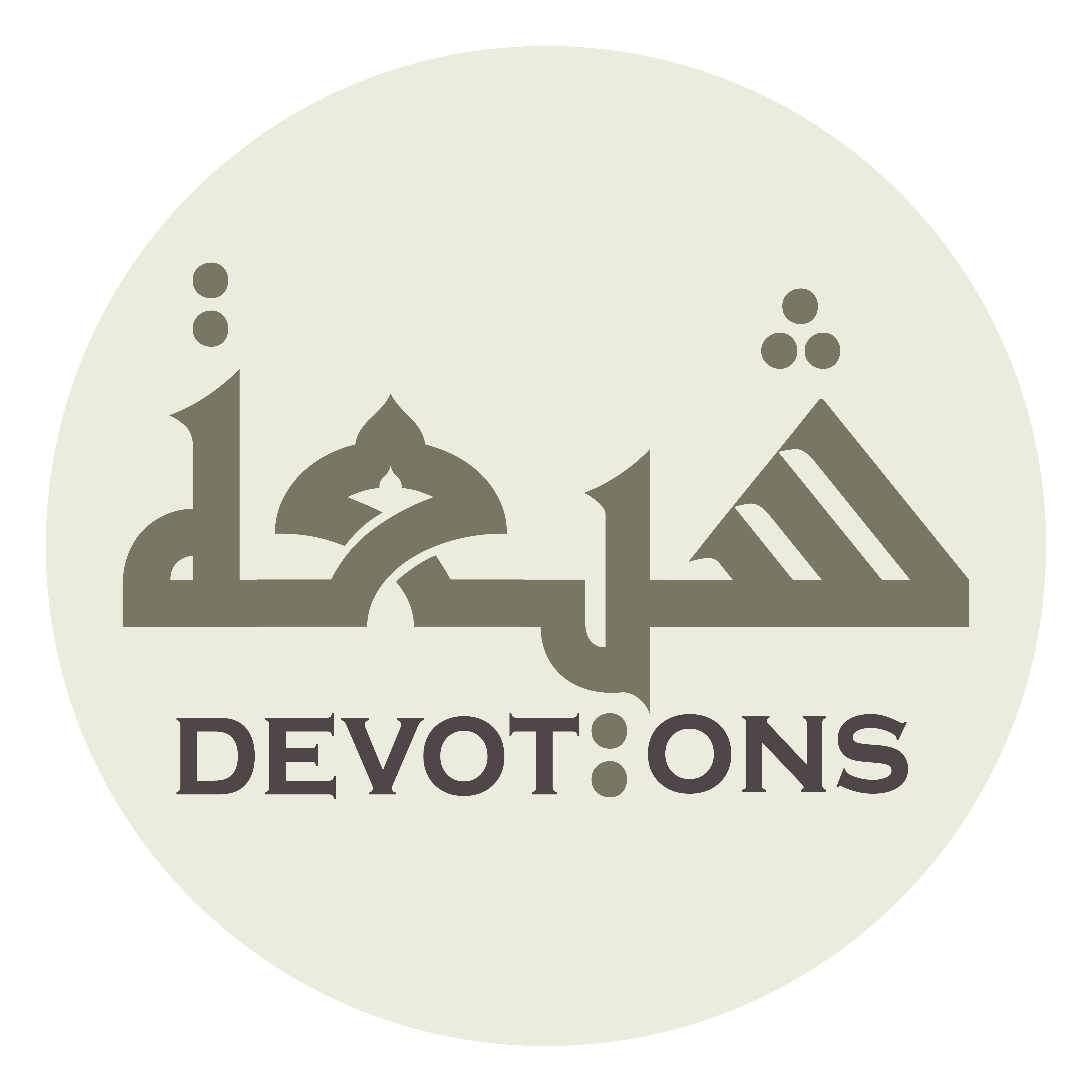 وَالْحَمْدُ لِلَّهِ الَّذِيْ مَنَّ عَلَيْنَا

walḥamdu lillāhil ladhī manna `alaynā

Praise belongs to God who was kind to us
Dua 2 - Sahifat Sajjadiyyah
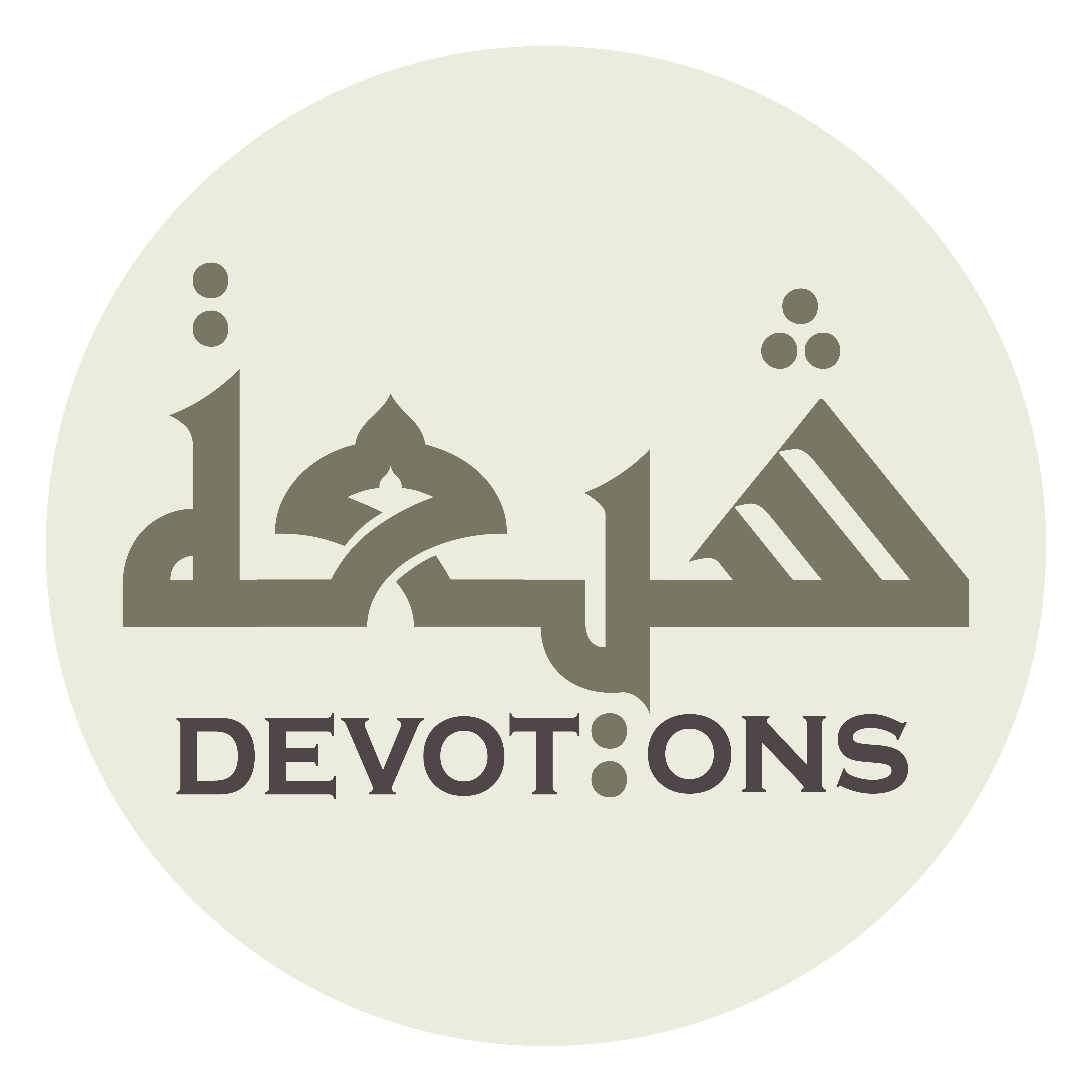 بِمُحَمَّدٍ نَبِيِّهِ صَلَّى اللَّهُ عَلَيْهِ وَ آلِهِ

bimuḥammadin nabiyyihi ṣallallāhu `alayhi wa-ālih

through Muhammad, His Prophet (God bless him and his Household)
Dua 2 - Sahifat Sajjadiyyah
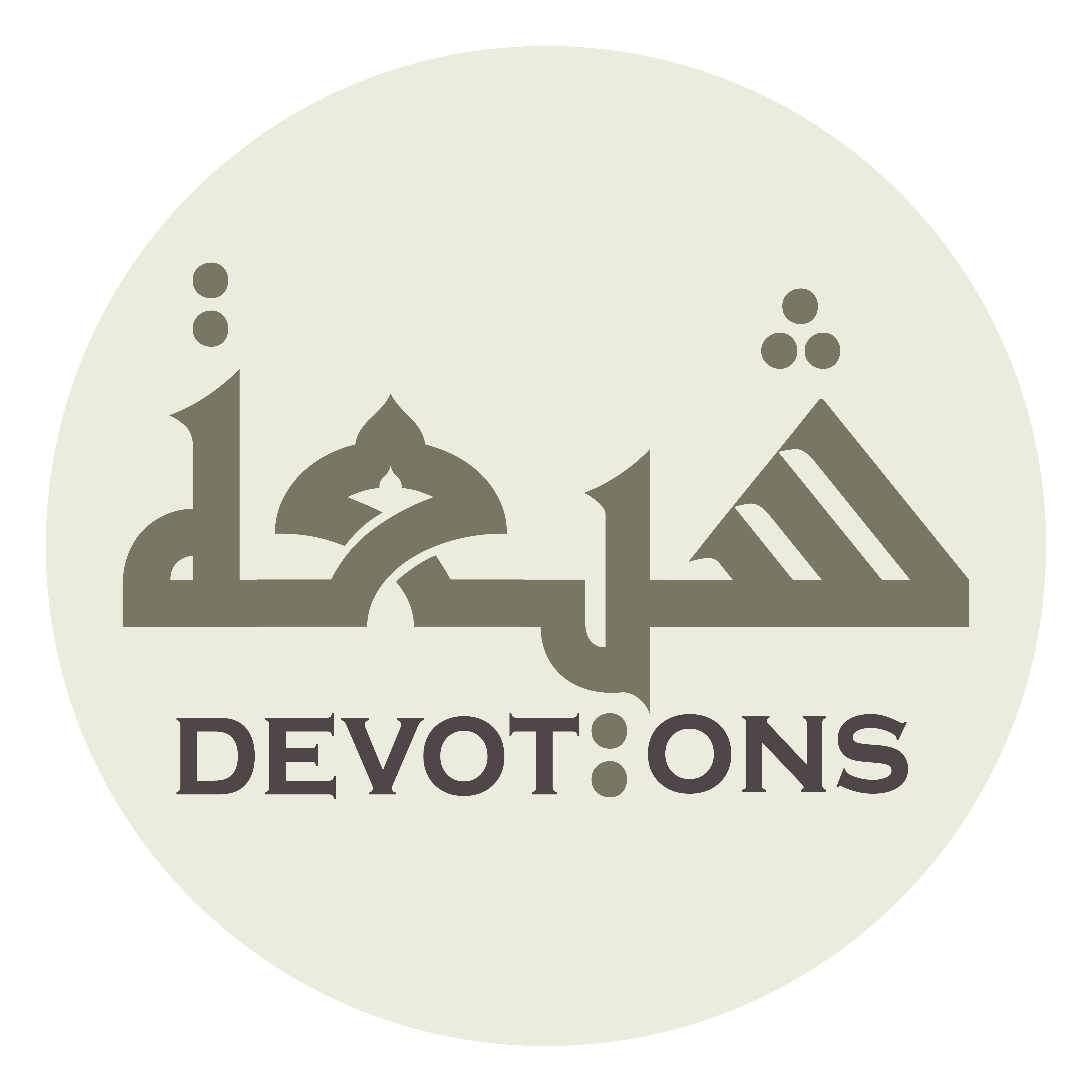 دُوْنَ الْاُمَمِ الْمَاضِيَةِ وَالْقُـرُونِ السَّالِفَةِ

dūnal umamil māḍiyati walqurūnis sālifah

to the exclusion of past communities and bygone generations,
Dua 2 - Sahifat Sajjadiyyah
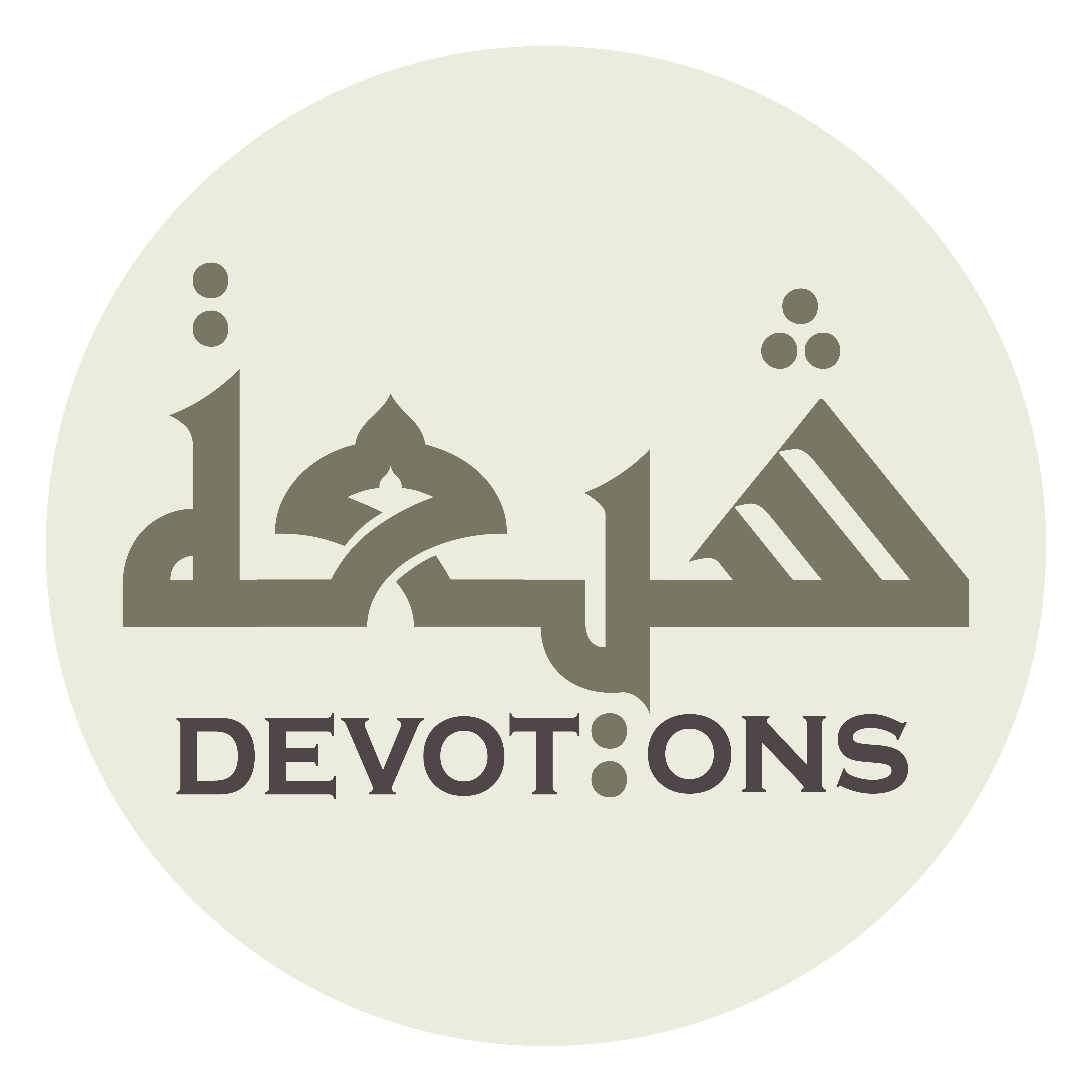 بِقُدْرَتِهِ الَّتِيْ لَا تَعْجِزُ عَنْ شَيْءٍ وَ إِنْ عَظُمَ

biqudratihil latī lā ta`jizu `an shay-in wa in `aẓum

displaying thereby His power, which nothing can render incapable though it be great,
Dua 2 - Sahifat Sajjadiyyah
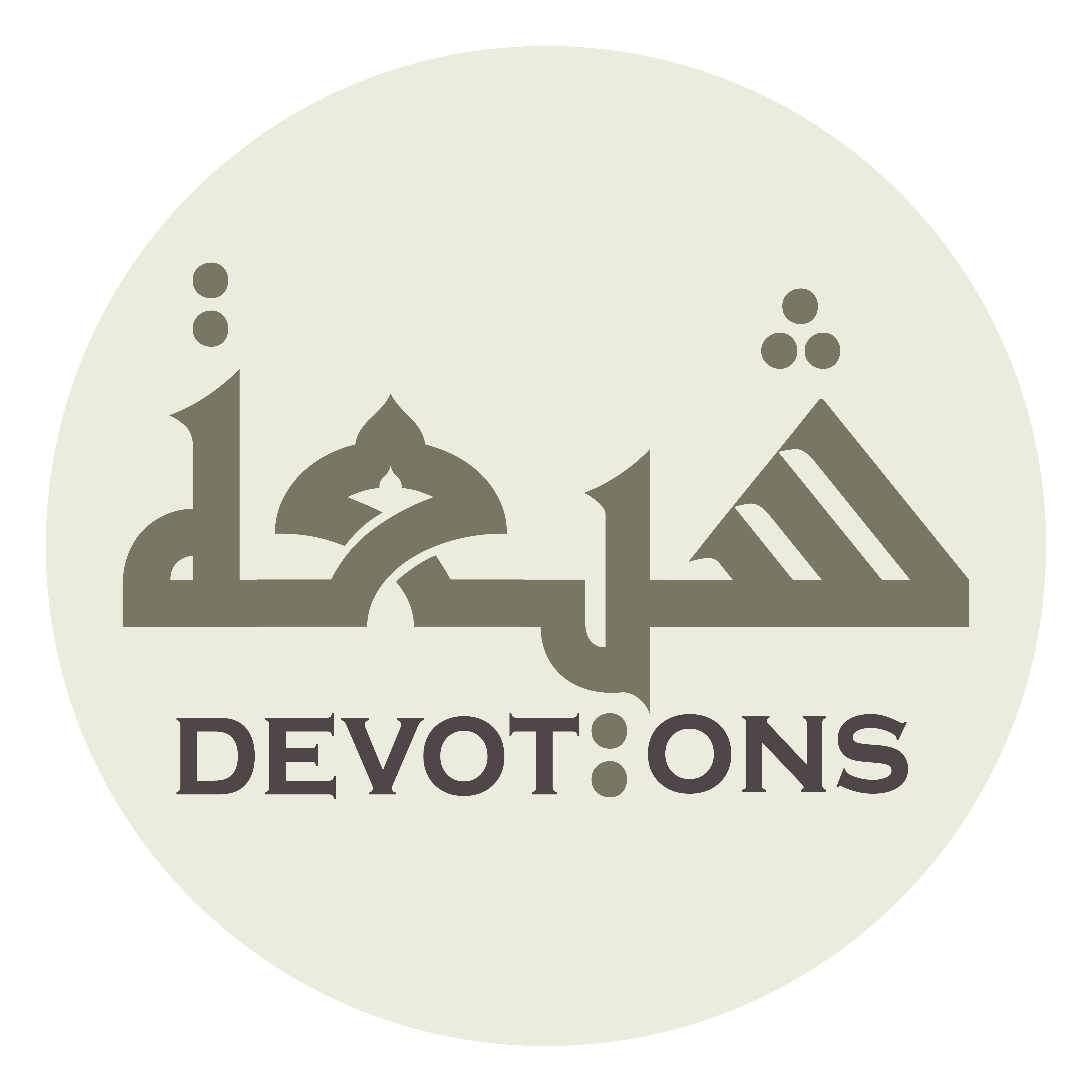 وَ لَا يَفُوتُهَا شَيْءٌ وَ إِنْ لَطُفَ

wa lā yafūtuhā shay-un wa in laṭuf

and nothing can escape though it be subtle.
Dua 2 - Sahifat Sajjadiyyah
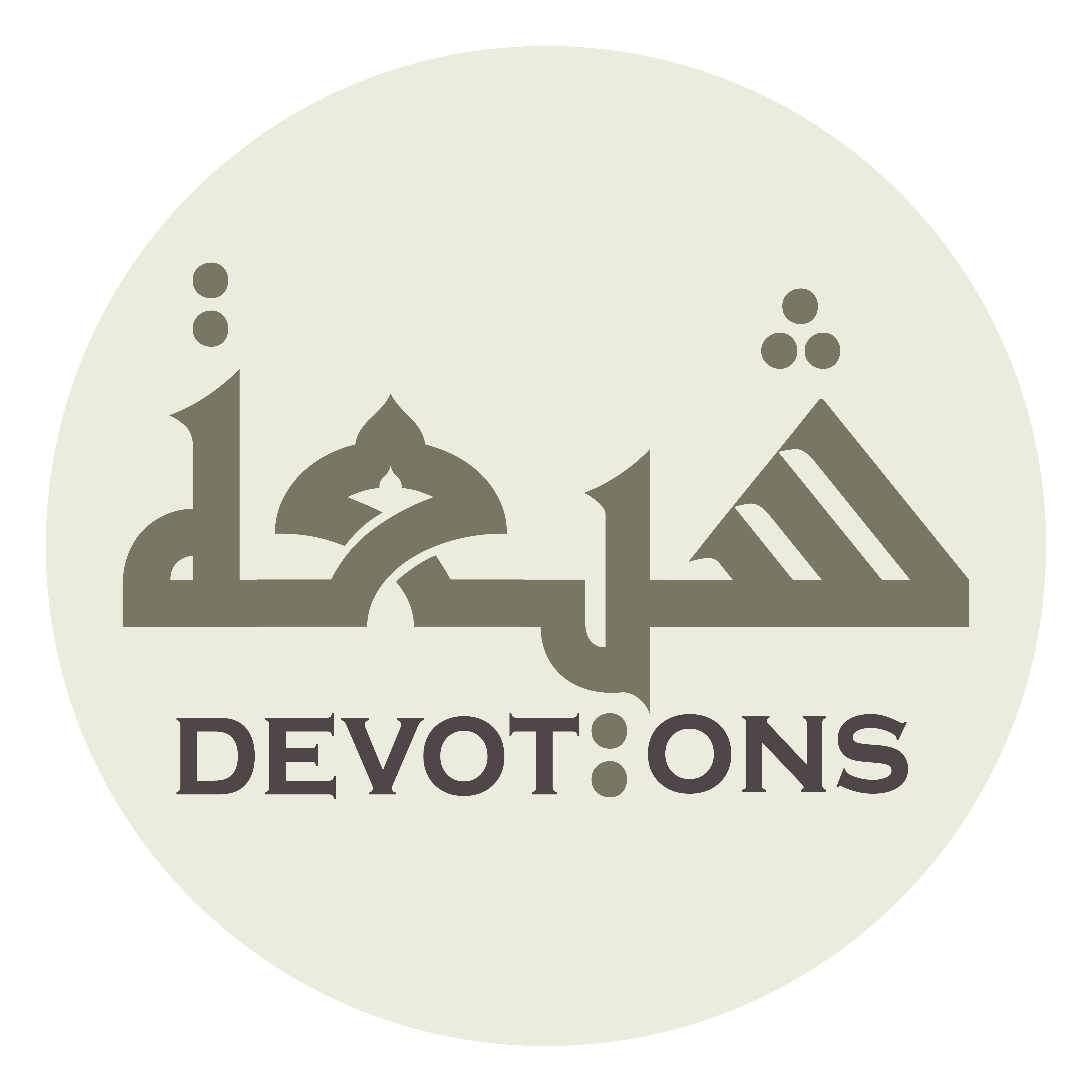 فَخَتَمَ بِنَا عَلَى جَمِيْعِ مَنْ ذَرَأَ

fakhatama binā `alā jamī`i man dhara-a

He sealed through us all He created,
Dua 2 - Sahifat Sajjadiyyah
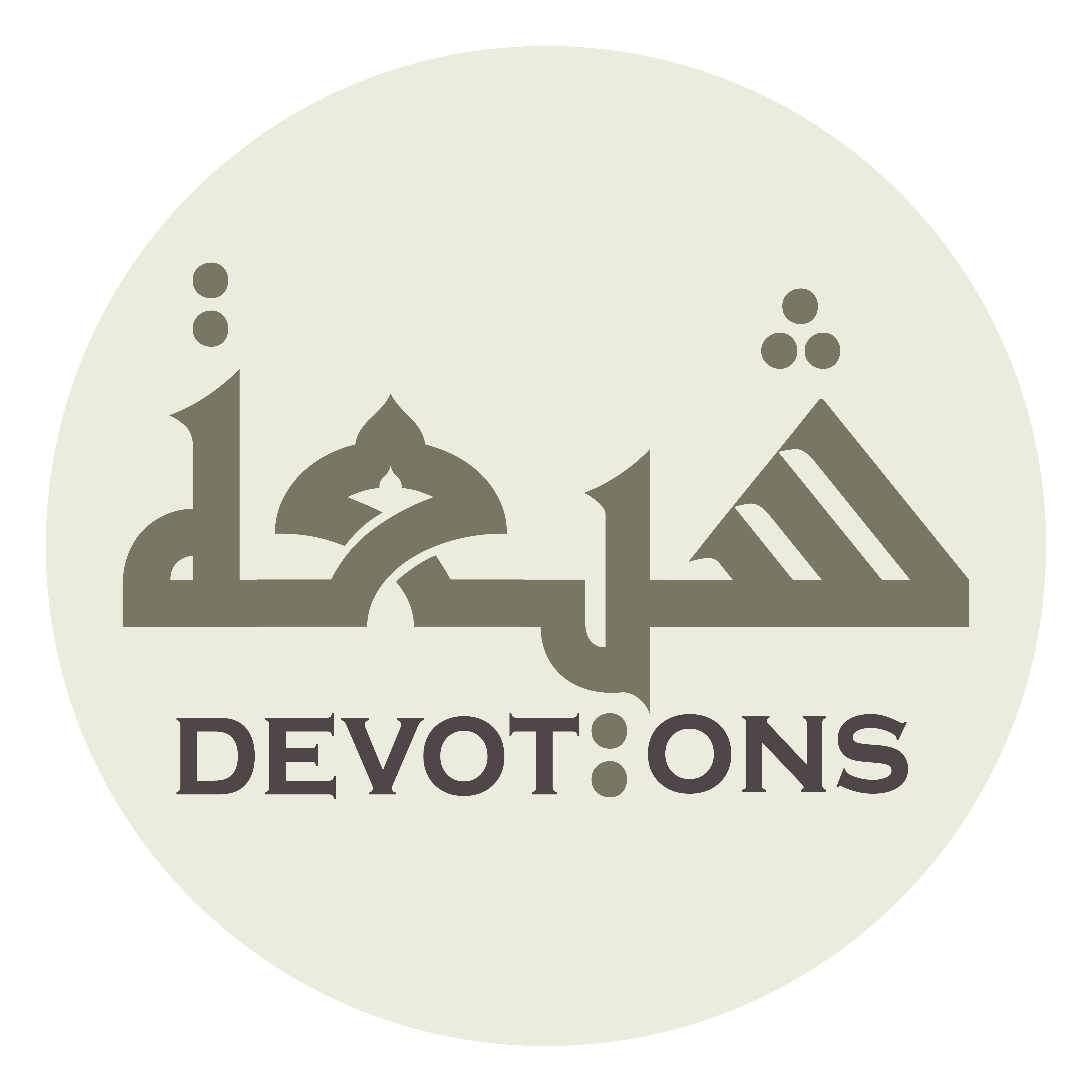 وَ جَعَلَنَا شُهَدَاءَ عَلَى مَنْ جَحَدَ

wa ja`alanā shuhadā-a `alā man jaḥad

appointed us witnesses over those who deny,
Dua 2 - Sahifat Sajjadiyyah
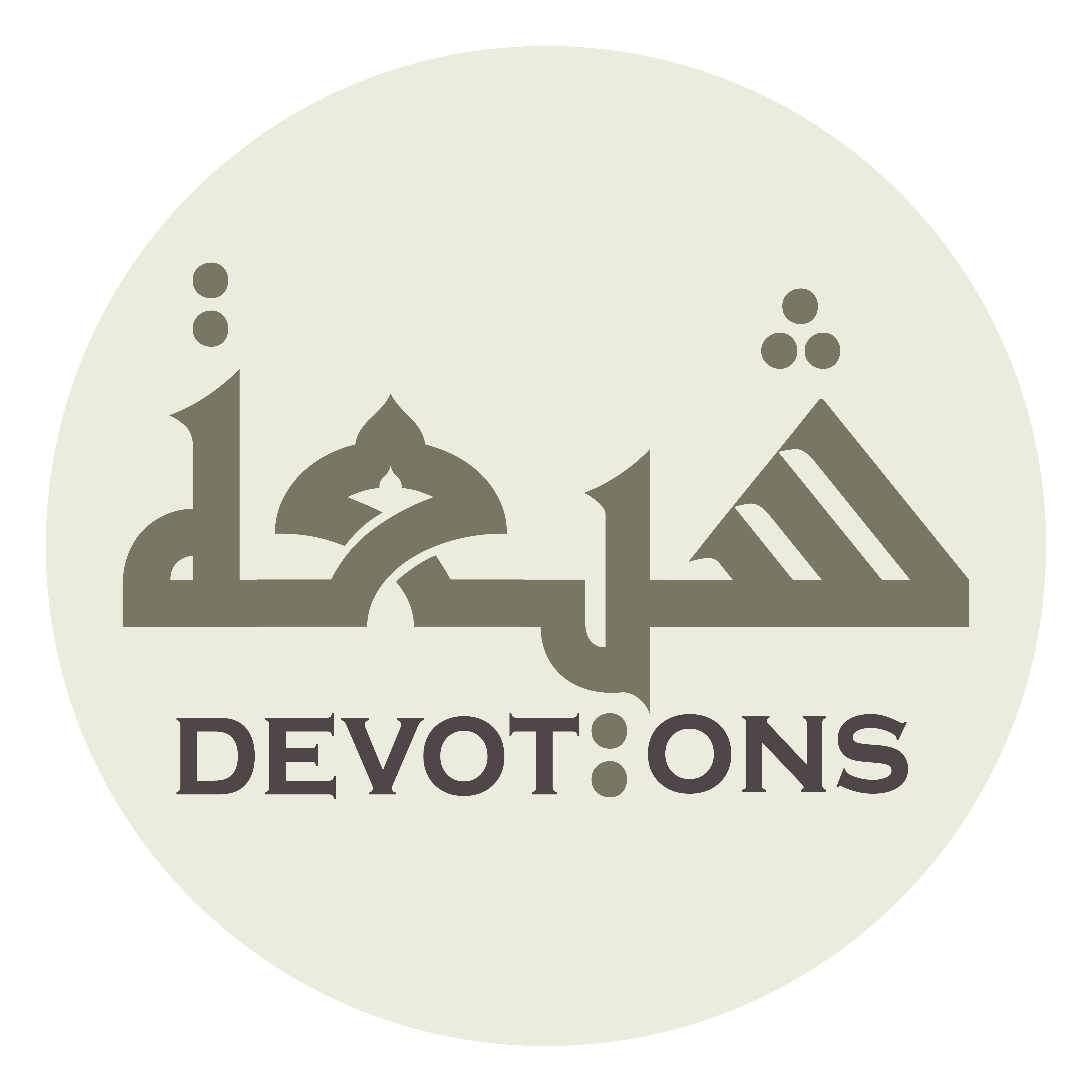 وَكَثَّرَنَا بِمَنِّهِ عَلَى مَنْ قَلَّ

wakathharanā bimannihi `alā man qall

and increased us by His kindness over those who are few.
Dua 2 - Sahifat Sajjadiyyah
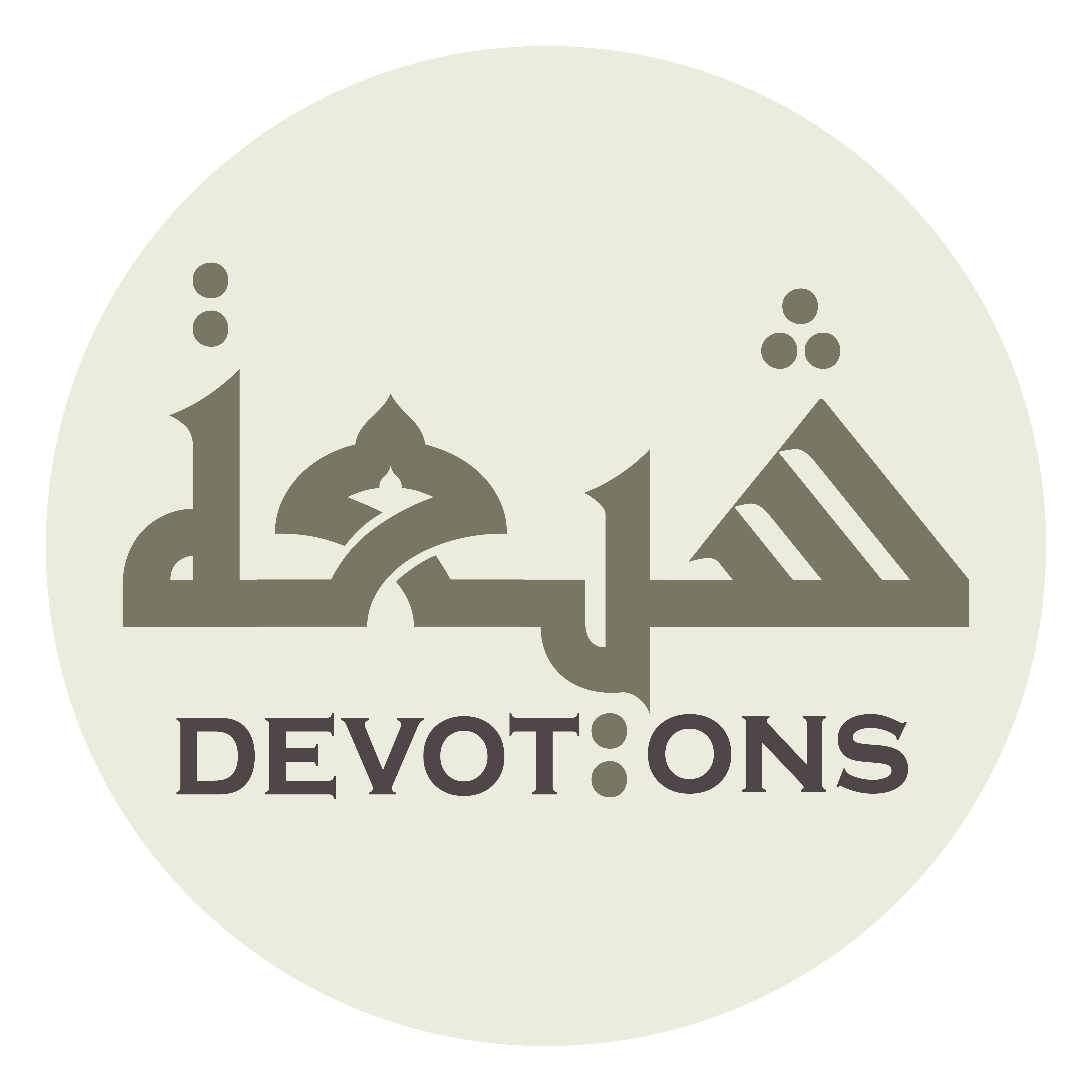 اَللَّهُمَّ فَصَلِّ عَلَى مُحَمَّدٍ أَمِينِكَ عَلَى وَحْيِكَ

allāhumma faṣalli `alā muḥammadin amīnika `alā waḥyik

O God, bless Muhammad, entrusted by You with Your revelation,
Dua 2 - Sahifat Sajjadiyyah
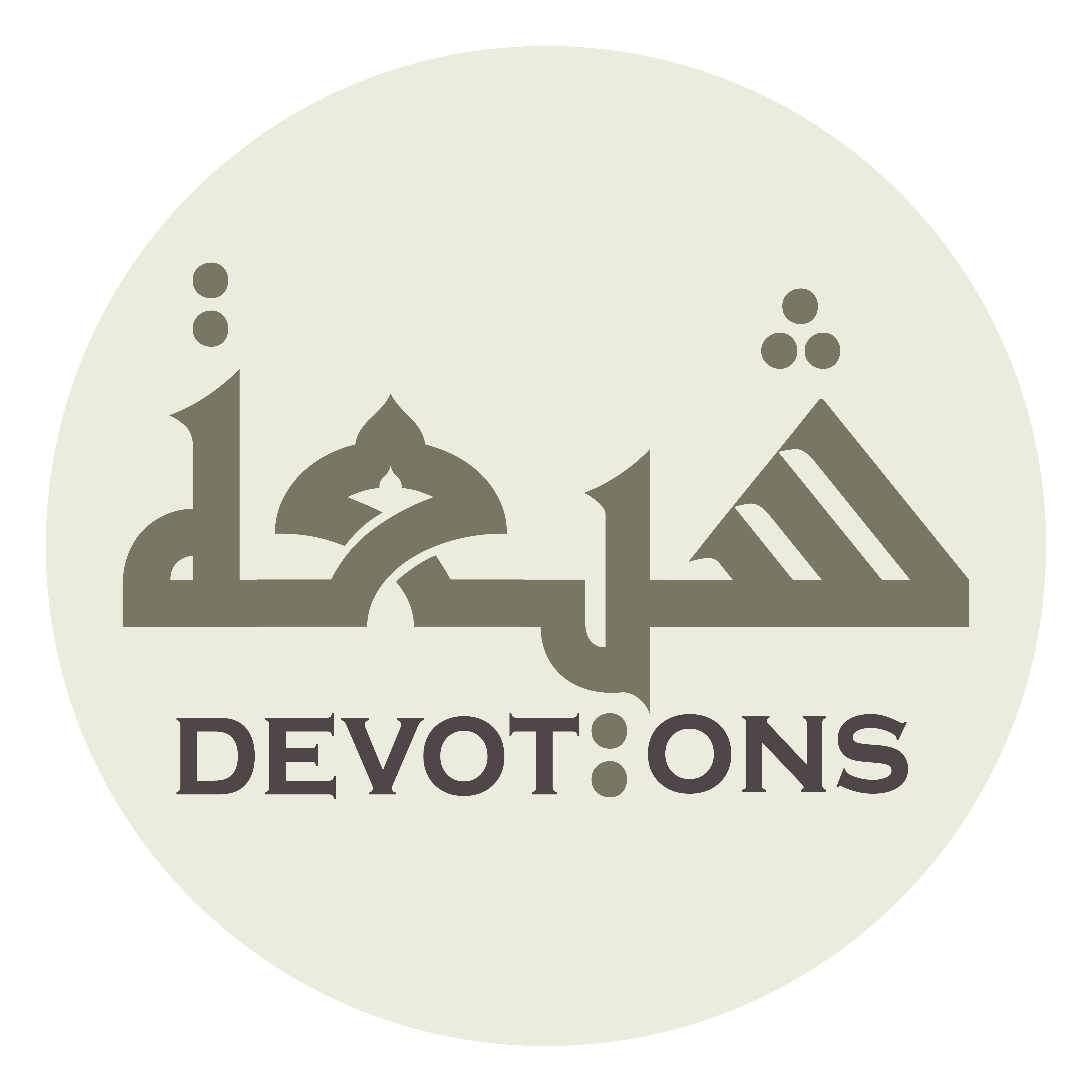 وَنَجِيبِكَ مِنْ خَلْقِكَ

wanajībika min khalqik

distinguished by You among Your creatures,
Dua 2 - Sahifat Sajjadiyyah
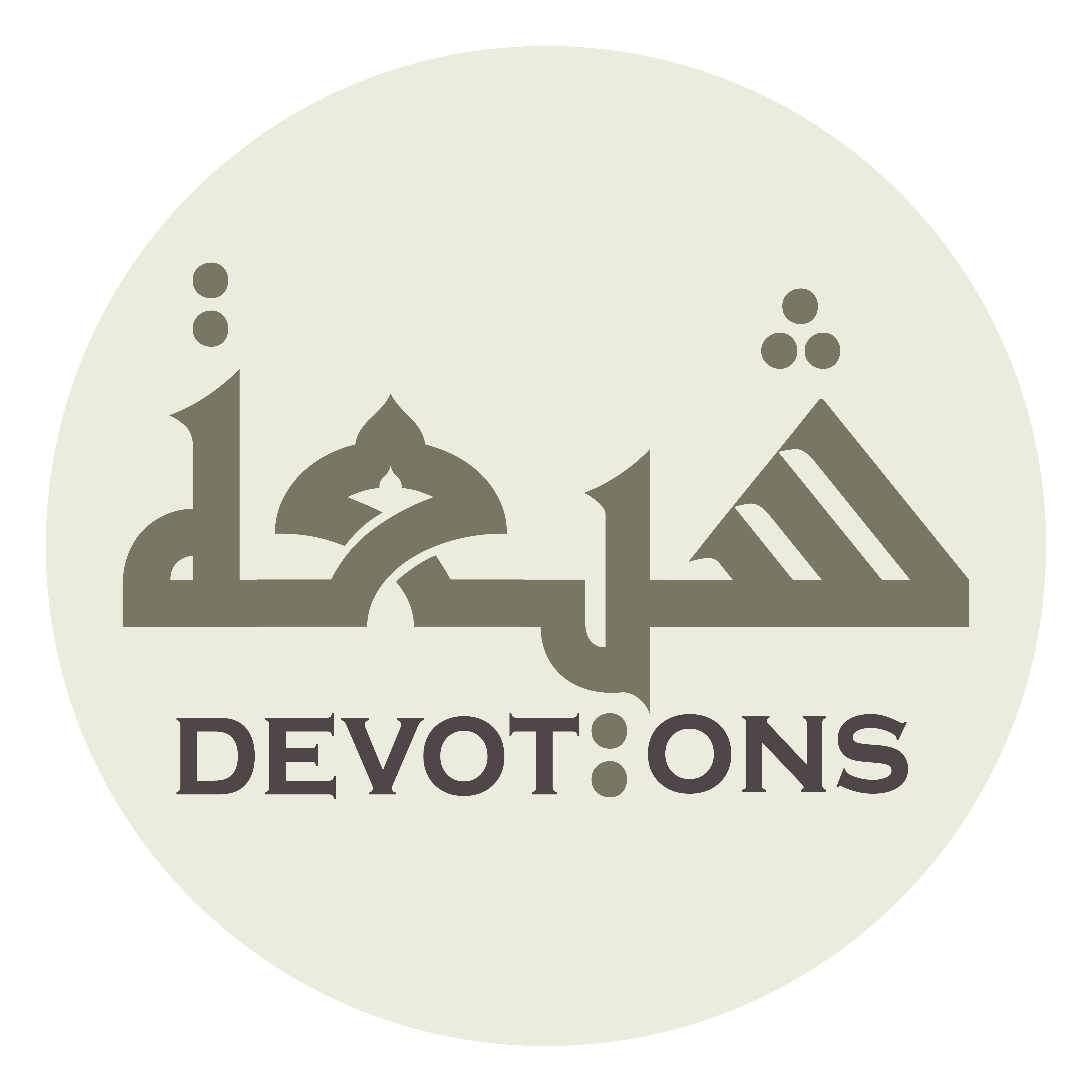 وَ صَفِيِّكَ مِنْ عِبَادِكَ

wa ṣafiyyika min `ibādik

devoted to You among Your servants,
Dua 2 - Sahifat Sajjadiyyah
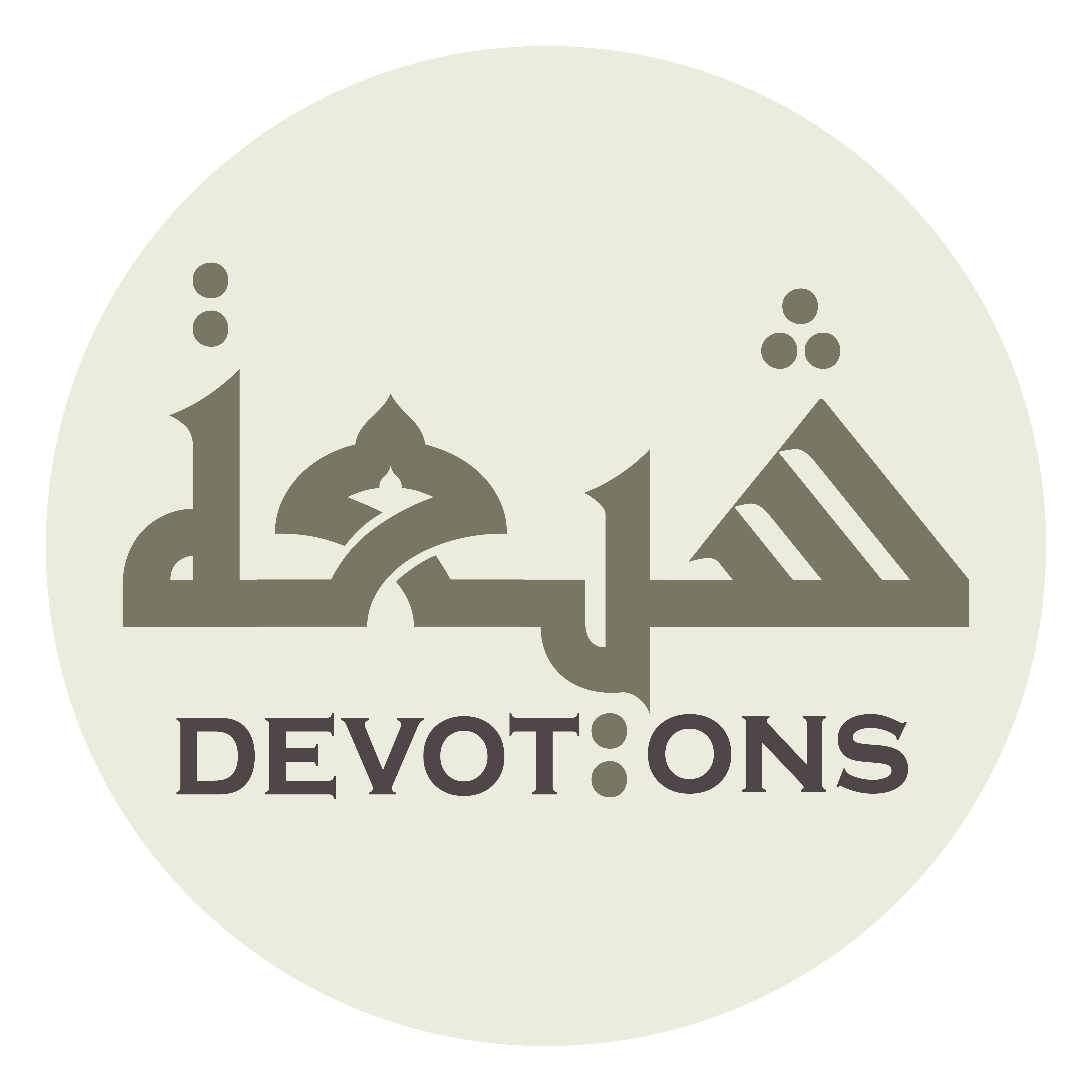 إِمَامِ الرَّحْمَةِ وَقَائِدِ الْخَيْرِ

imāmir raḥmati waqā-idil khayr

the imam of mercy, the leader of good,
Dua 2 - Sahifat Sajjadiyyah
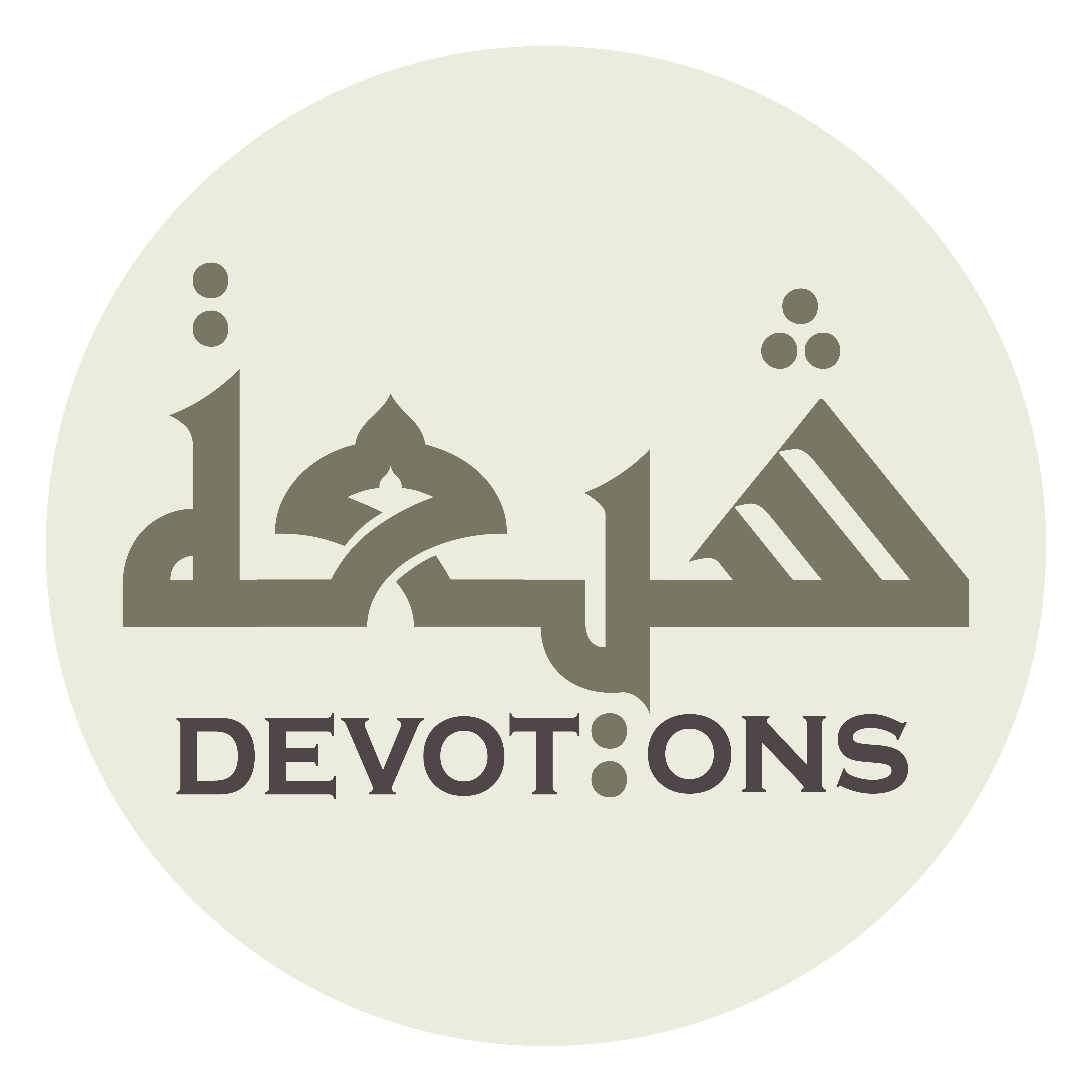 وَ مِفْتَاحِ الْبَرَكَةِ

wa miftāḥil barakah

the key to blessing,
Dua 2 - Sahifat Sajjadiyyah
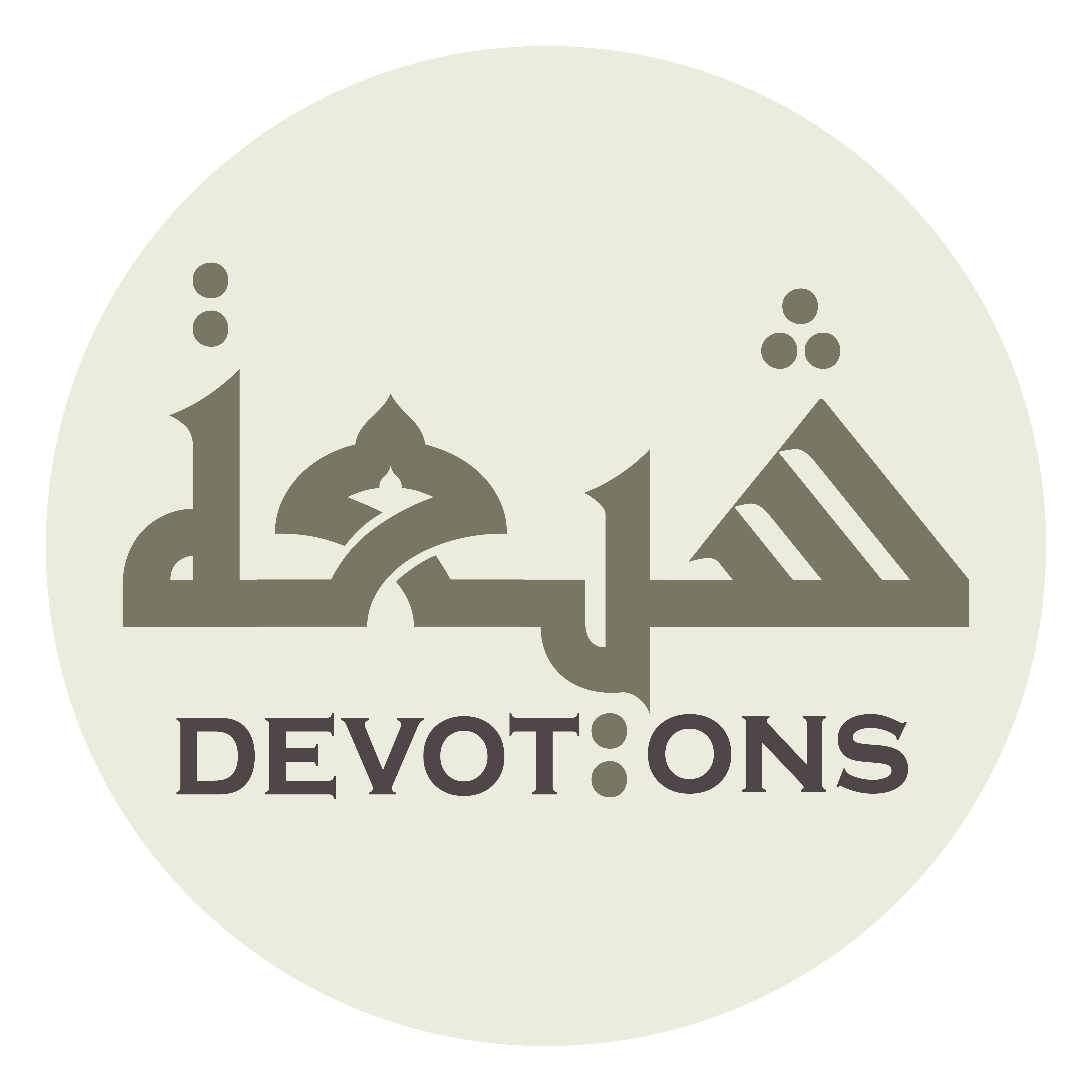 كَمَا نَصَبَ لِأَمْرِكَ نَفْسَهُ

kamā naṣaba li-amrika nafsah

who wearied his soul for Your affairs,
Dua 2 - Sahifat Sajjadiyyah
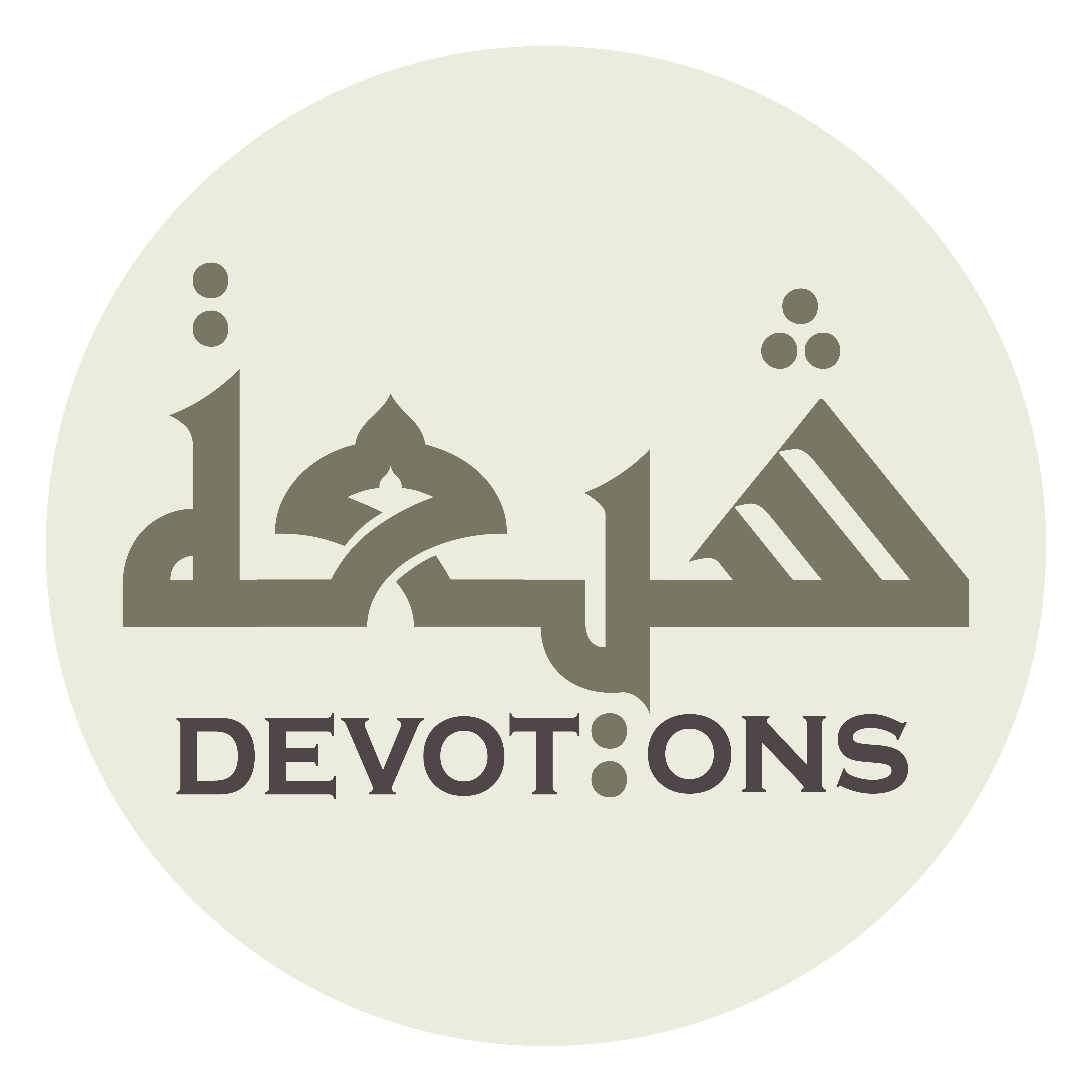 وَ عَرَّضَ فِيكَ لِلْمَكْرُوهِ بَدَنَهُ

wa `arraḍa fīka lilmakrūhi badanah

exposed his body to detested things for Your sake,
Dua 2 - Sahifat Sajjadiyyah
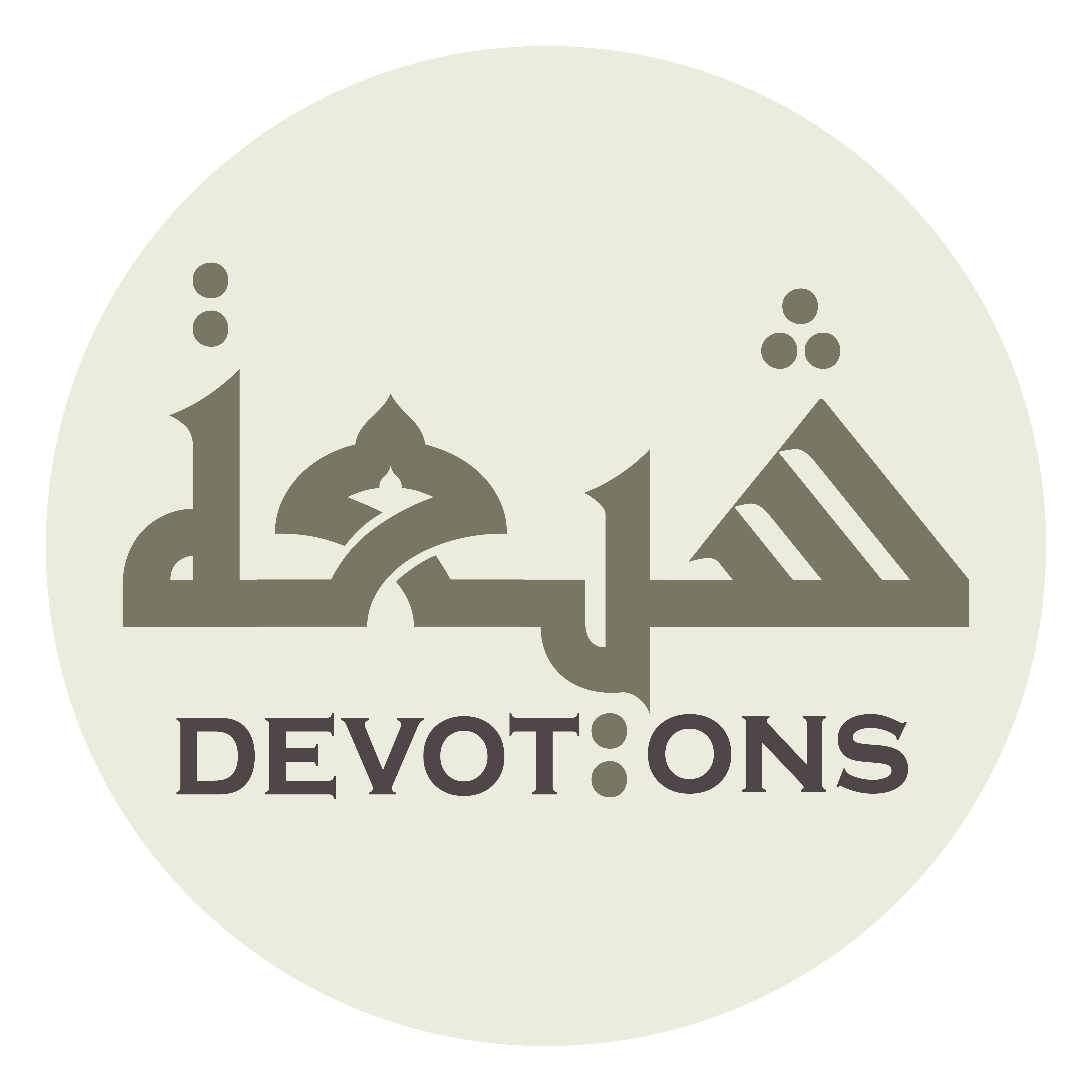 وَكَاشَفَ فِيْ الدُّعَاءِ إِلَيْكَ حَامَّتَهُ

wakāshafa fid du`ā-i ilayka ḥāmmatah

showed open enmity toward his next of kin by summoning to You,
Dua 2 - Sahifat Sajjadiyyah
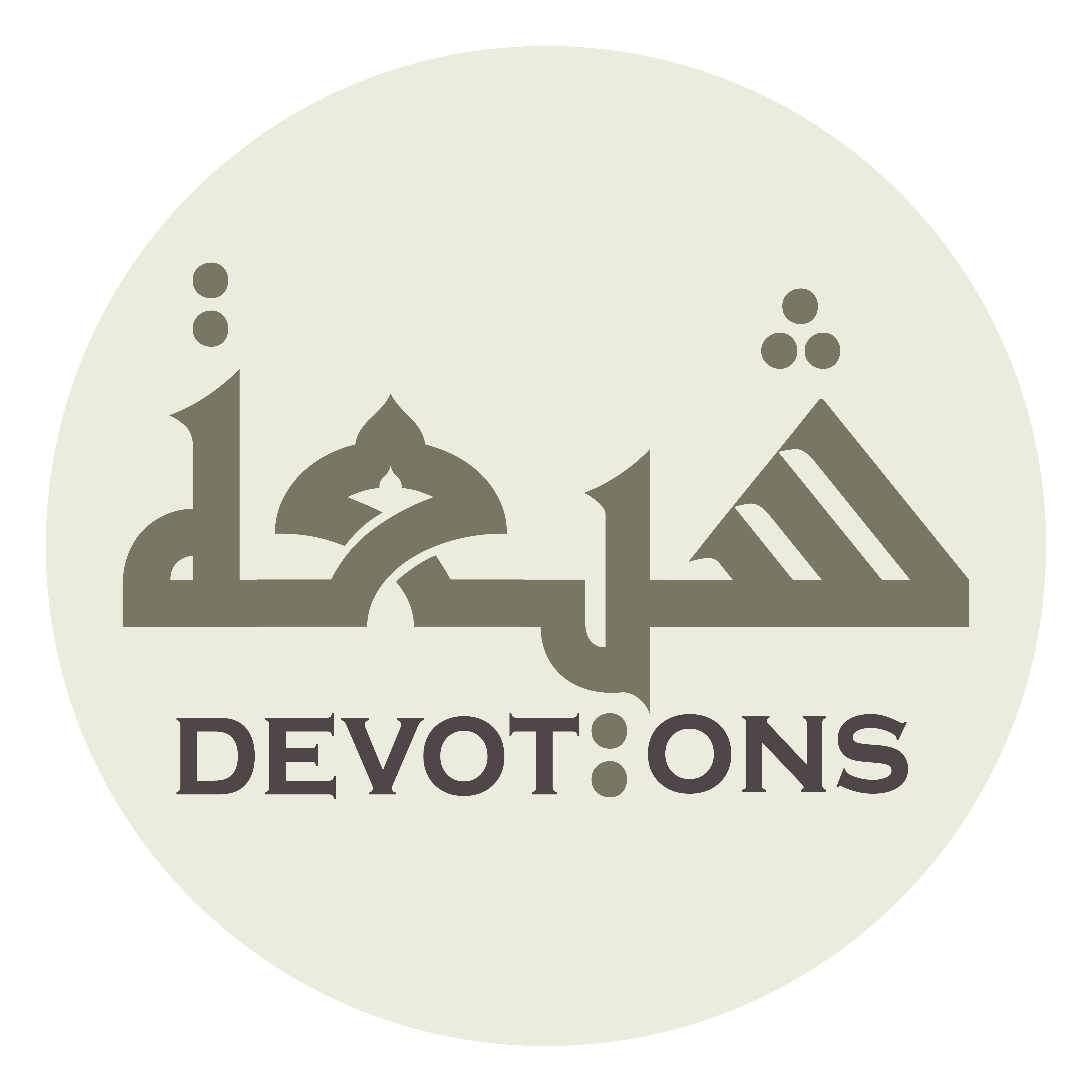 وَحَارَبَ فِيْ رِضَاكَ أُسْرَتَهُ

waḥāraba fī riḍāka usratah

fought against his family for Your good pleasure,
Dua 2 - Sahifat Sajjadiyyah
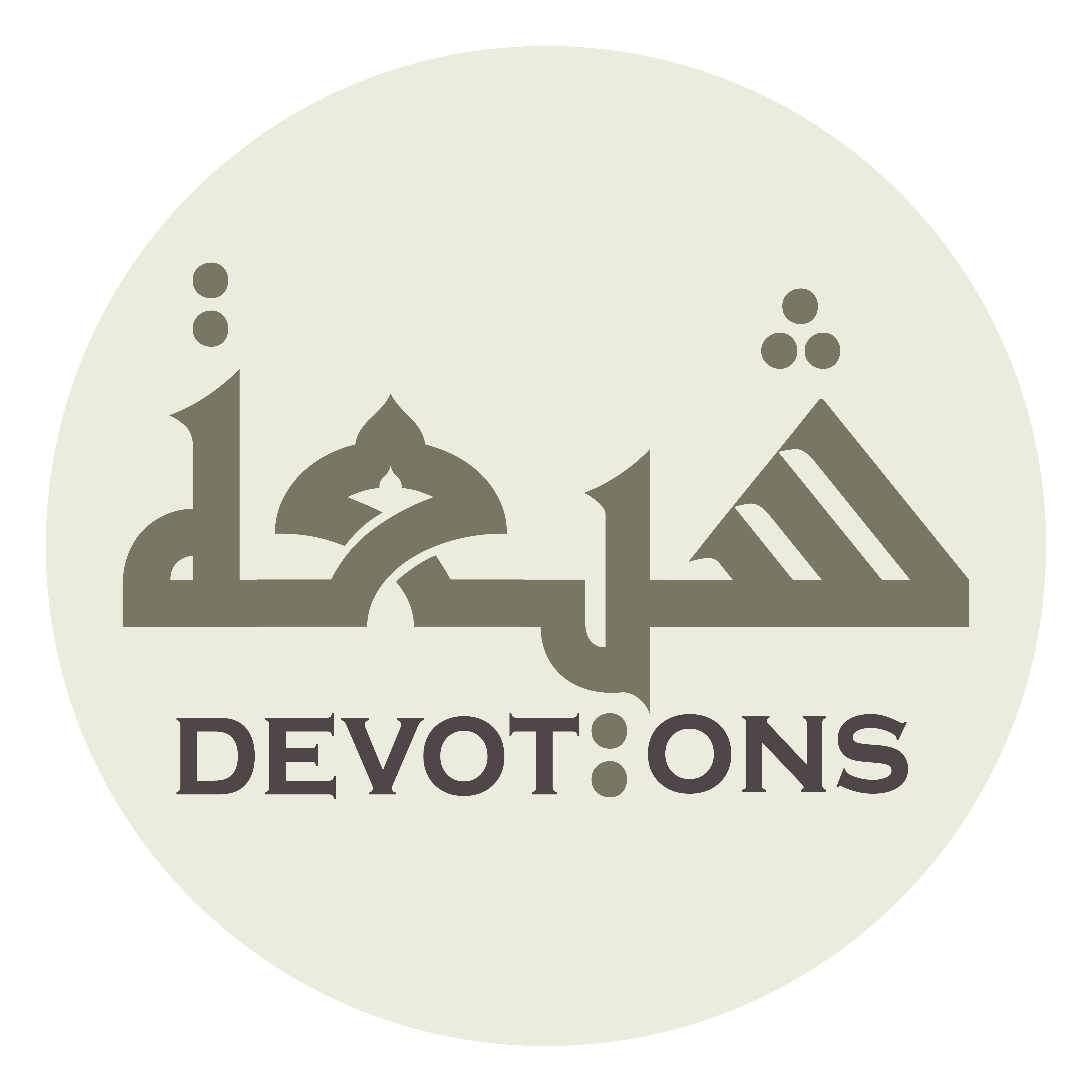 وَقَطَعَ فِيْ إِحْيَاءِ دِينِكَ رَحِمَهُ

waqaṭa`a fī iḥyā-i dīnika raḥimah

cut the ties of the womb in giving life to Your religion,
Dua 2 - Sahifat Sajjadiyyah
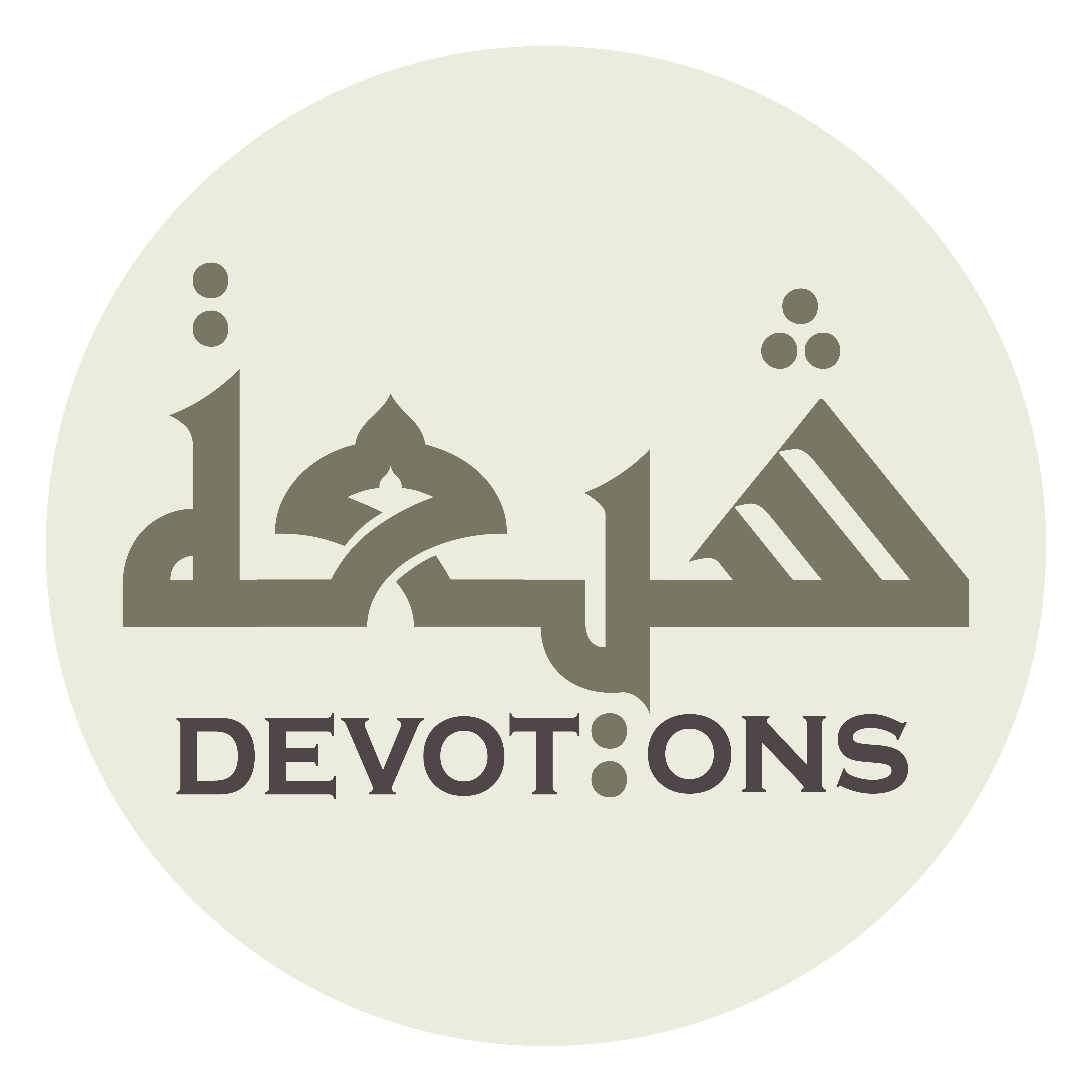 وَ أَقْصَى الْأَدْنَيْنَ عَلَى جُحُودِهِمْ

wa aqṣal adnayna `alā juḥūdihim

sent far those close because of their denial,
Dua 2 - Sahifat Sajjadiyyah
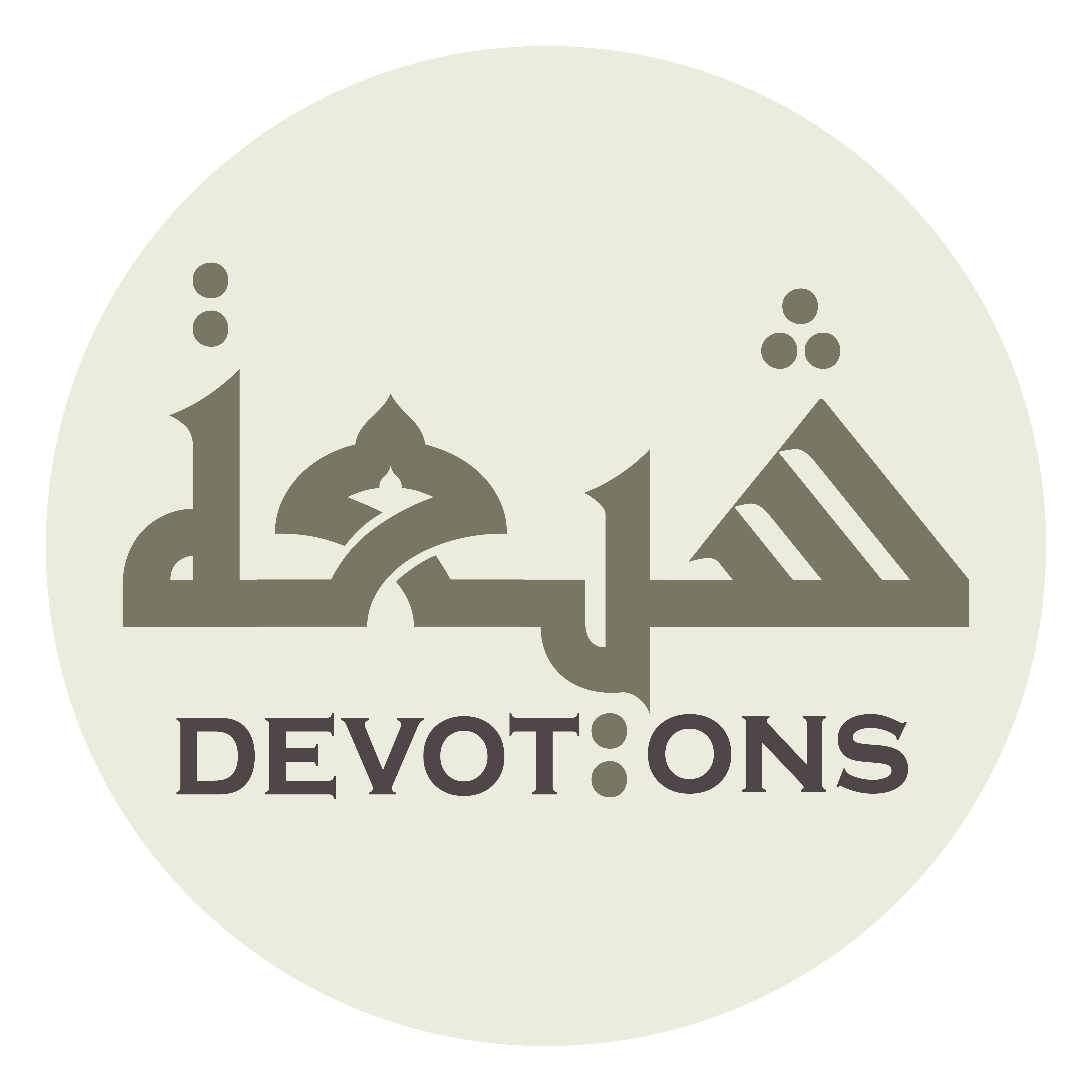 وَ قَرَّبَ الْأَقْصَيْنَ عَلَى اسْتِجَابَتِهِمْ لَكَ

wa qarrabal aqṣayna `alastijābatihim lak

brought near those far because of their response to You,
Dua 2 - Sahifat Sajjadiyyah
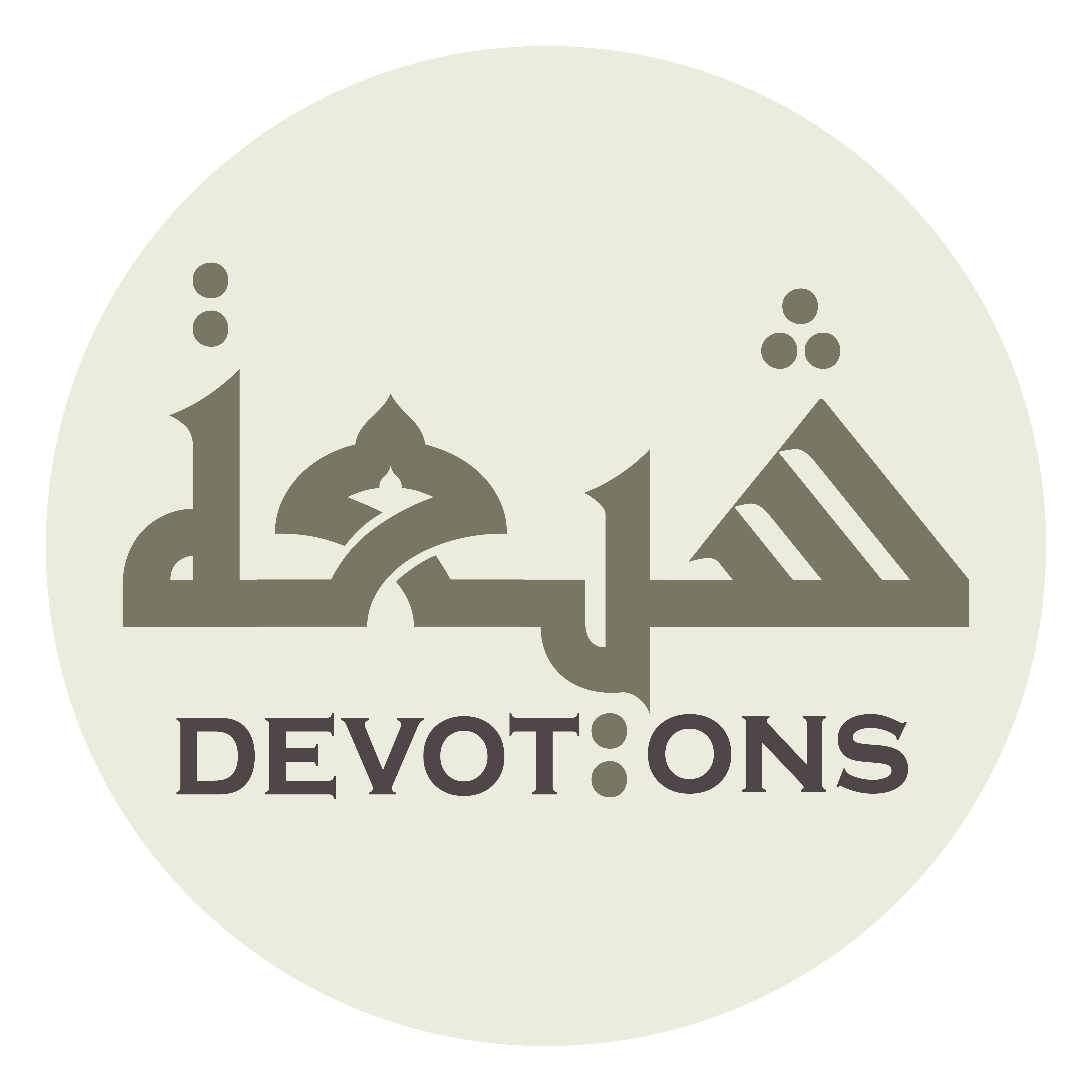 وَ وَالَى فِيكَ الْأَبْعَدِيْنَ

wa wālā fīkal ab`adīn

showed friendship to the most distant for Your sake,
Dua 2 - Sahifat Sajjadiyyah
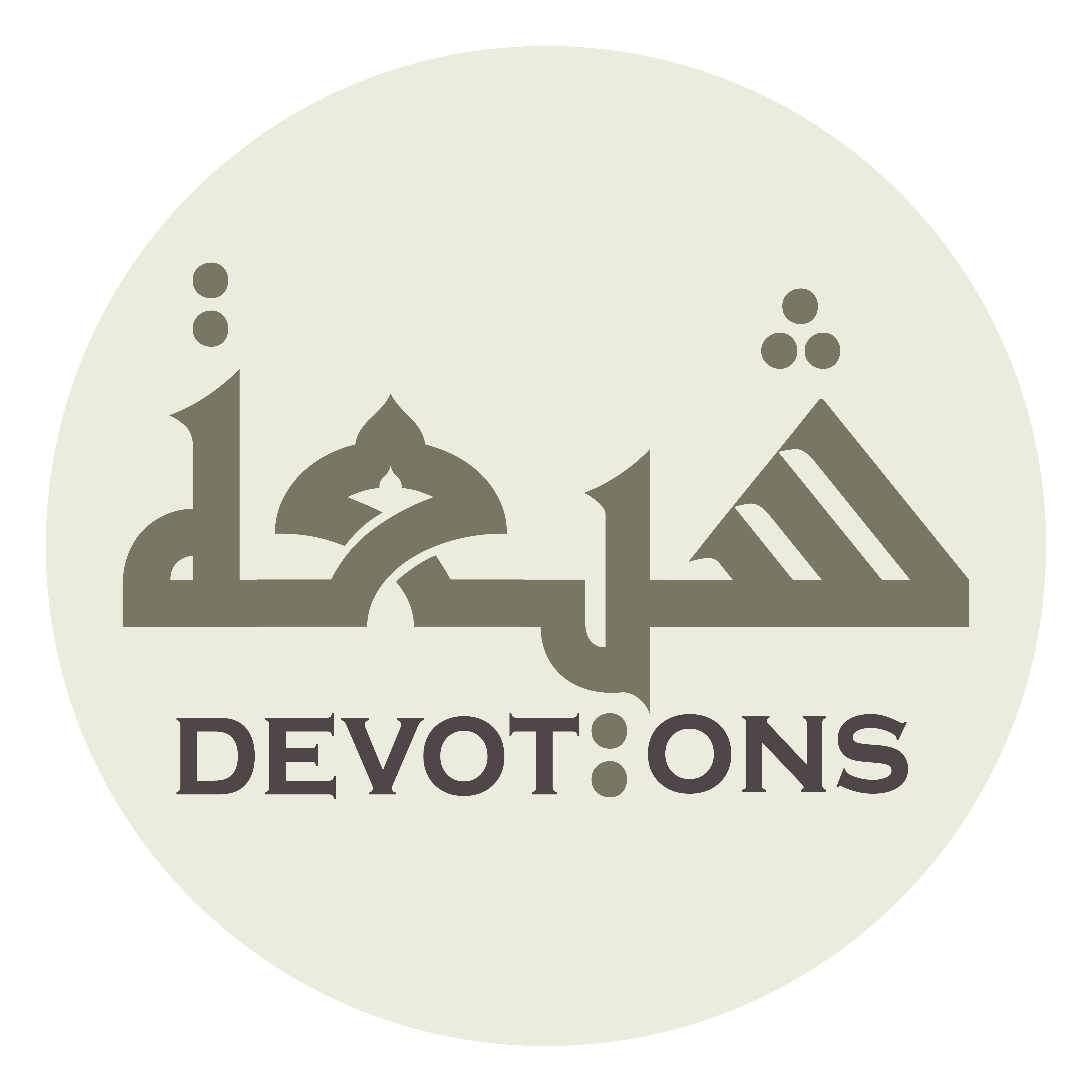 وَ عَادَى فِيكَ الْأَقْرَبِينَ

wa `ādā fīkal aqrabīn

displayed enmity toward the nearest for Your sake,
Dua 2 - Sahifat Sajjadiyyah
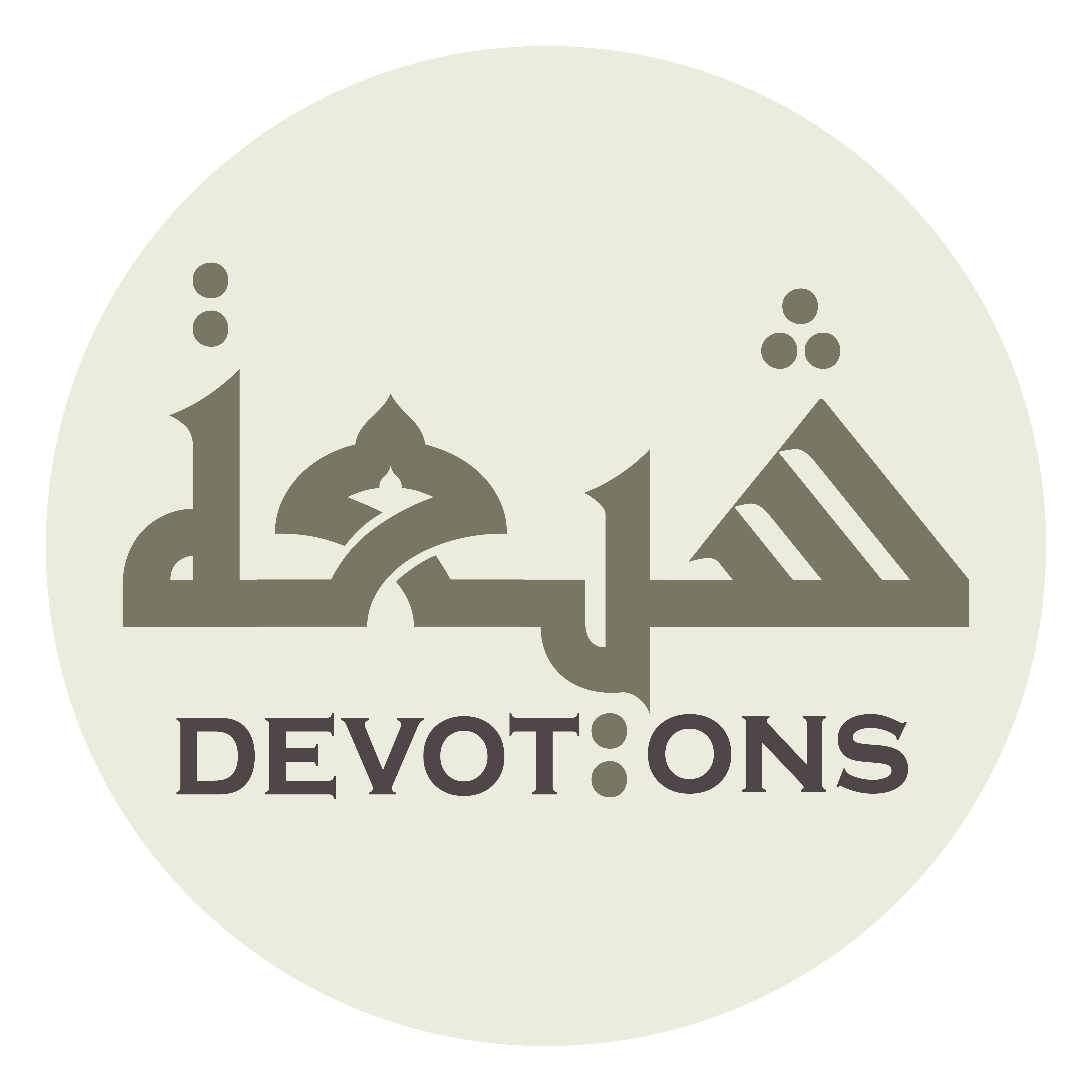 وَ أَدْأَبَ نَفْسَهُ فِيْ تَبْلِيغِ رِسَالَتِكَ

wa ad-aba nafsahu fī tablīghi risālatik

made his soul persevere in delivering Your message,
Dua 2 - Sahifat Sajjadiyyah
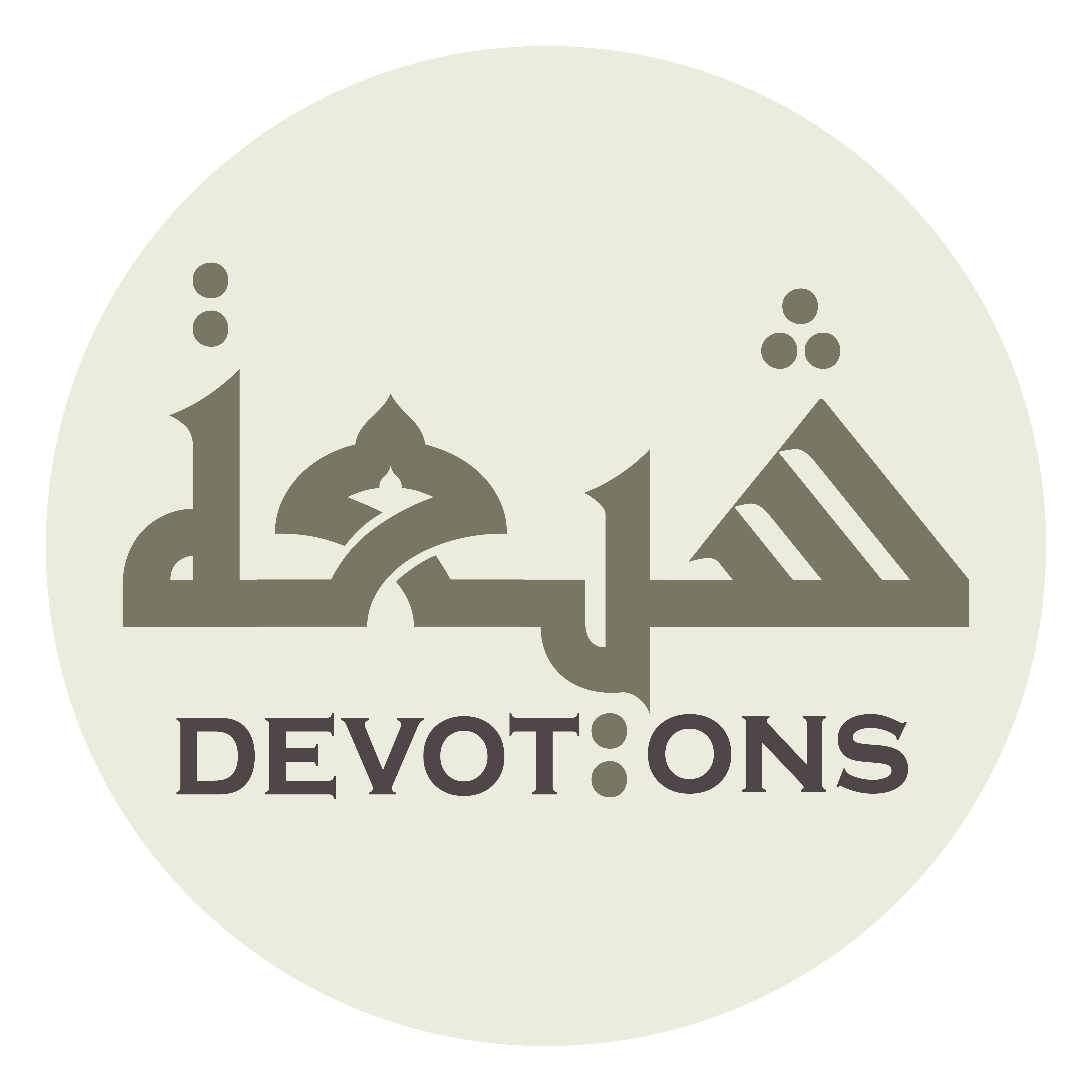 وَأَتْعَبَهَا بِالدُّعَاءِ إِلَى مِلَّتِكَ

wa-at`abahā bid du`ā-i ilā millatik

tired it in summoning to Your creed,
Dua 2 - Sahifat Sajjadiyyah
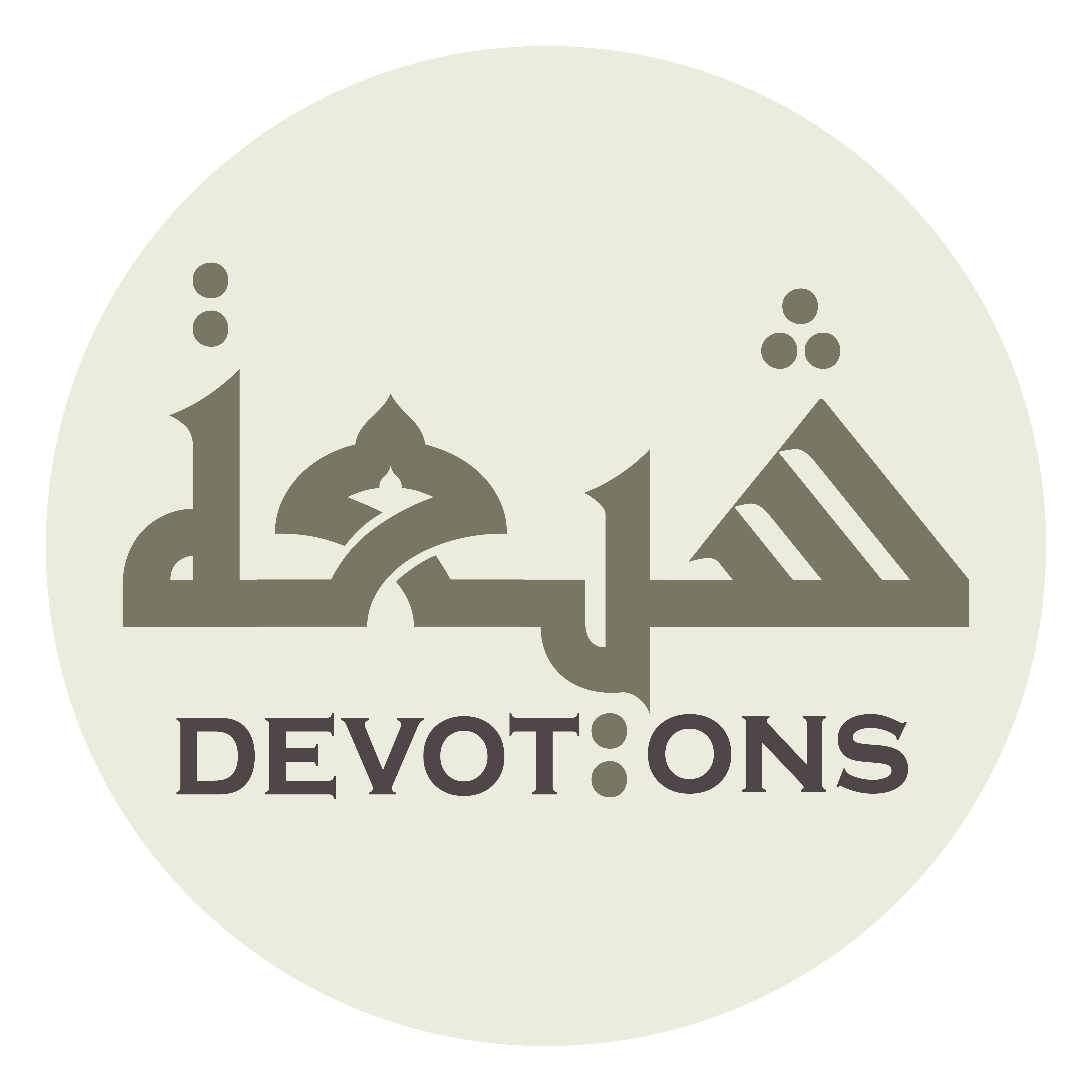 وَ شَغَلَهَا بِالنُّصْحِ لِأَهْلِ دَعْوَتِكَ

wa shaghalahā binnuṣ-ḥi li-ahli da`watik

busied it in counselling those worthy of Your summons,
Dua 2 - Sahifat Sajjadiyyah
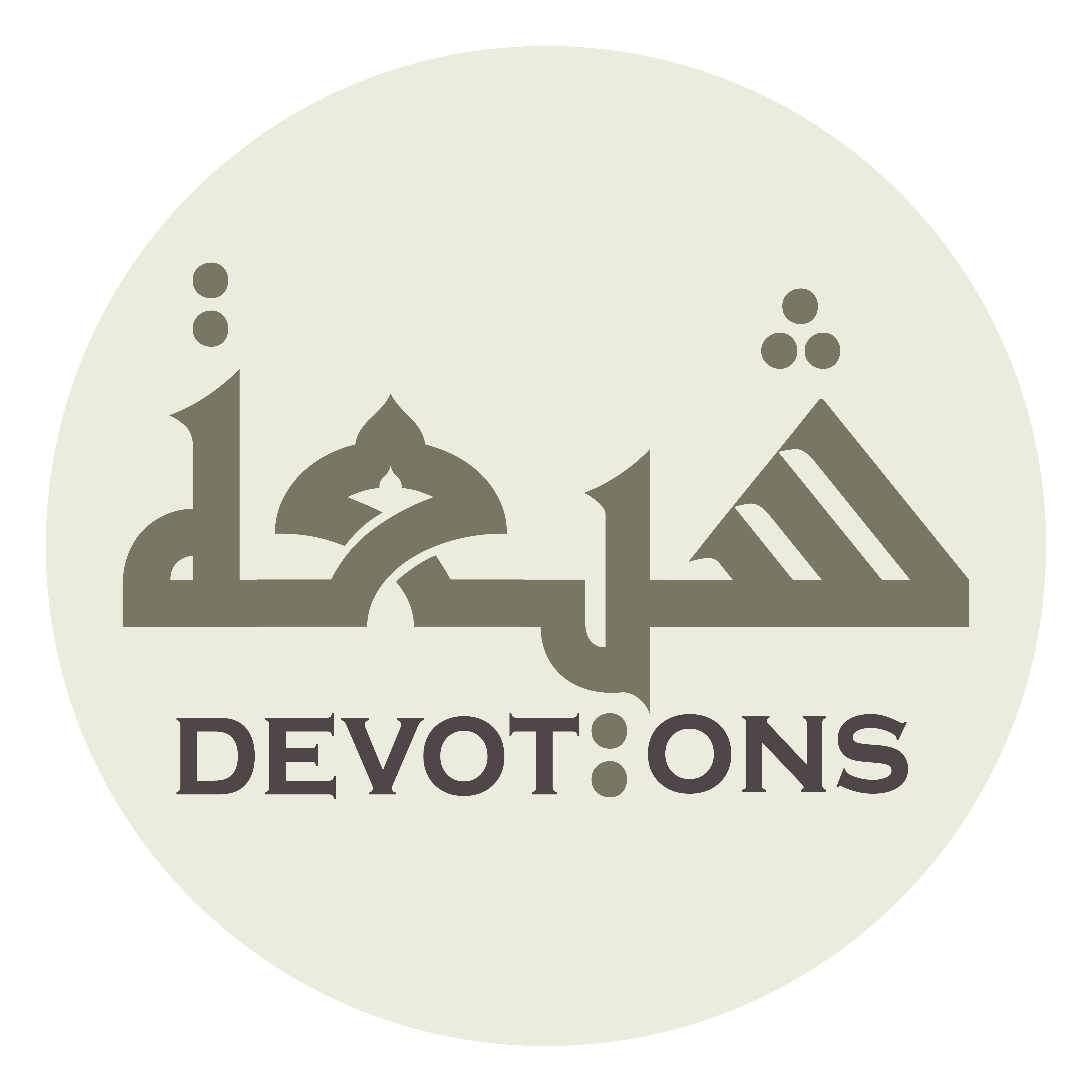 وَهَاجَرَ إِلَى بِلَادِ الْغُرْبَةِ

wahājara ilā bilādil ghur-bah

migrated to the land of exile
Dua 2 - Sahifat Sajjadiyyah
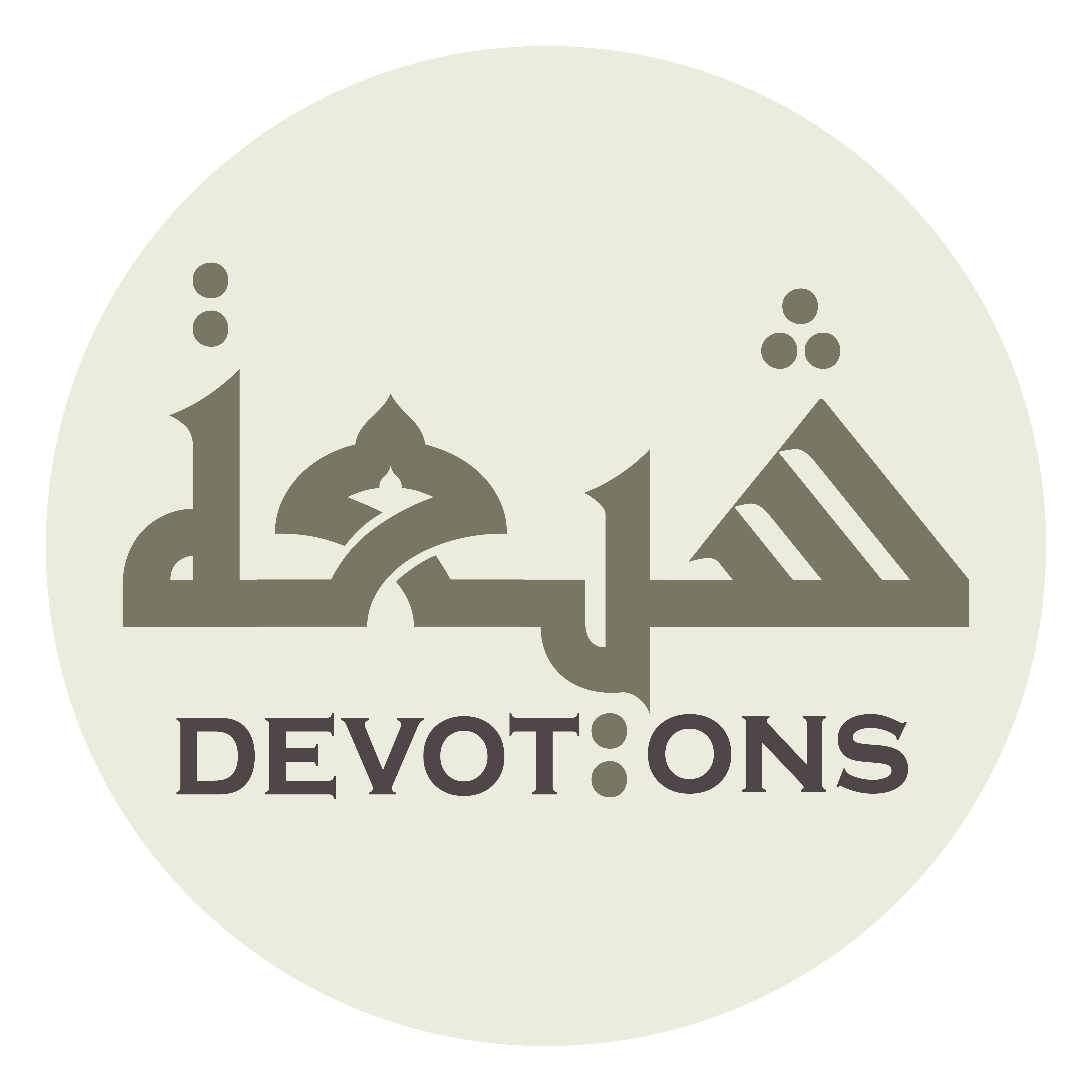 وَمَحَلِّ النَّأْيِ عَنْ مَوْطِنِ رَحْلِهِ

wamaḥallin na-yi `an mawṭini raḥlih

and the place of remoteness from the home of his saddlebags,
Dua 2 - Sahifat Sajjadiyyah
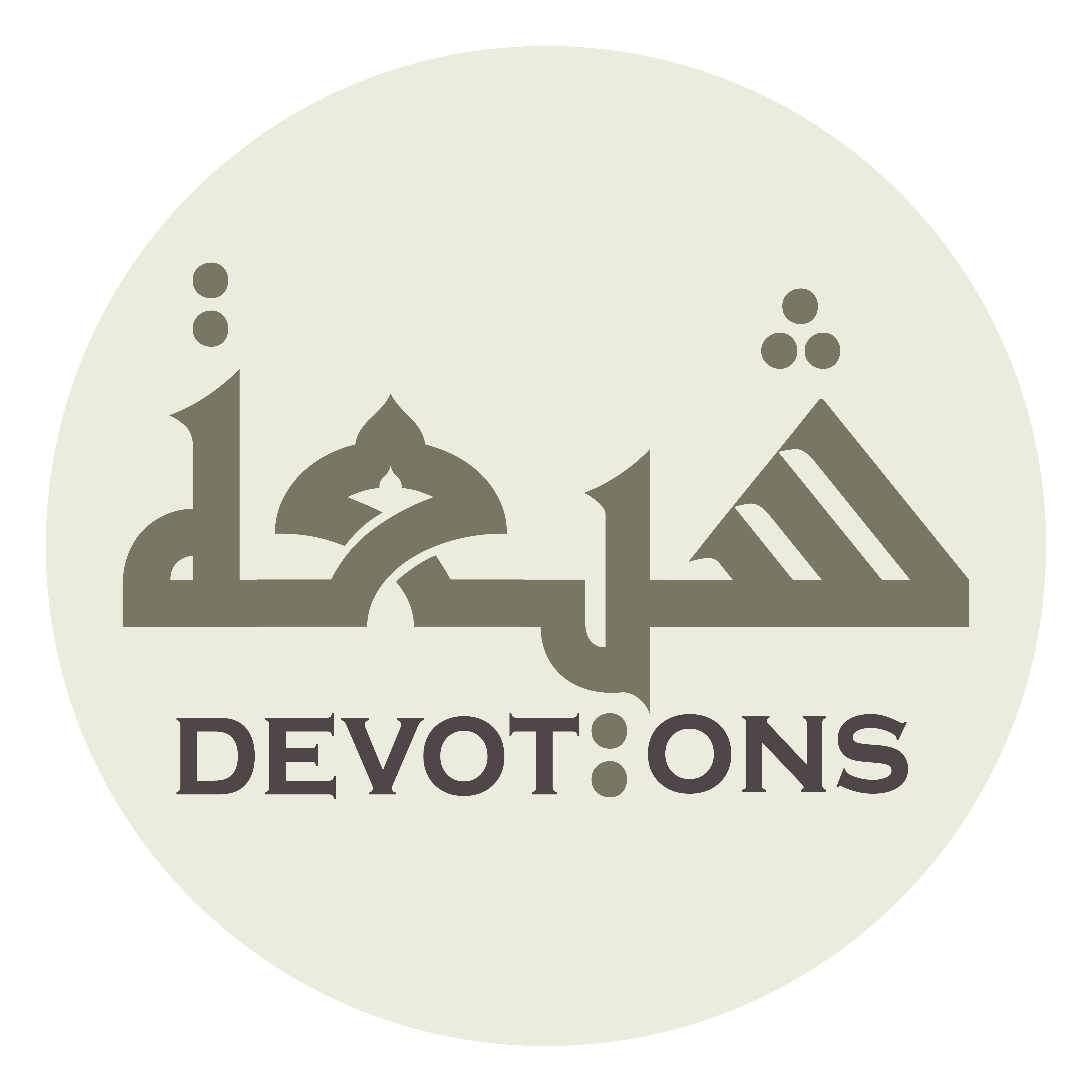 وَمَوْضِعِ رِجْلِهِ وَ مَسْقَطِ رَأْسِهِ

wamawḍi`i rijlihi wa masqaṭi ra-sih

the walkway of his feet, the ground of his birth,
Dua 2 - Sahifat Sajjadiyyah
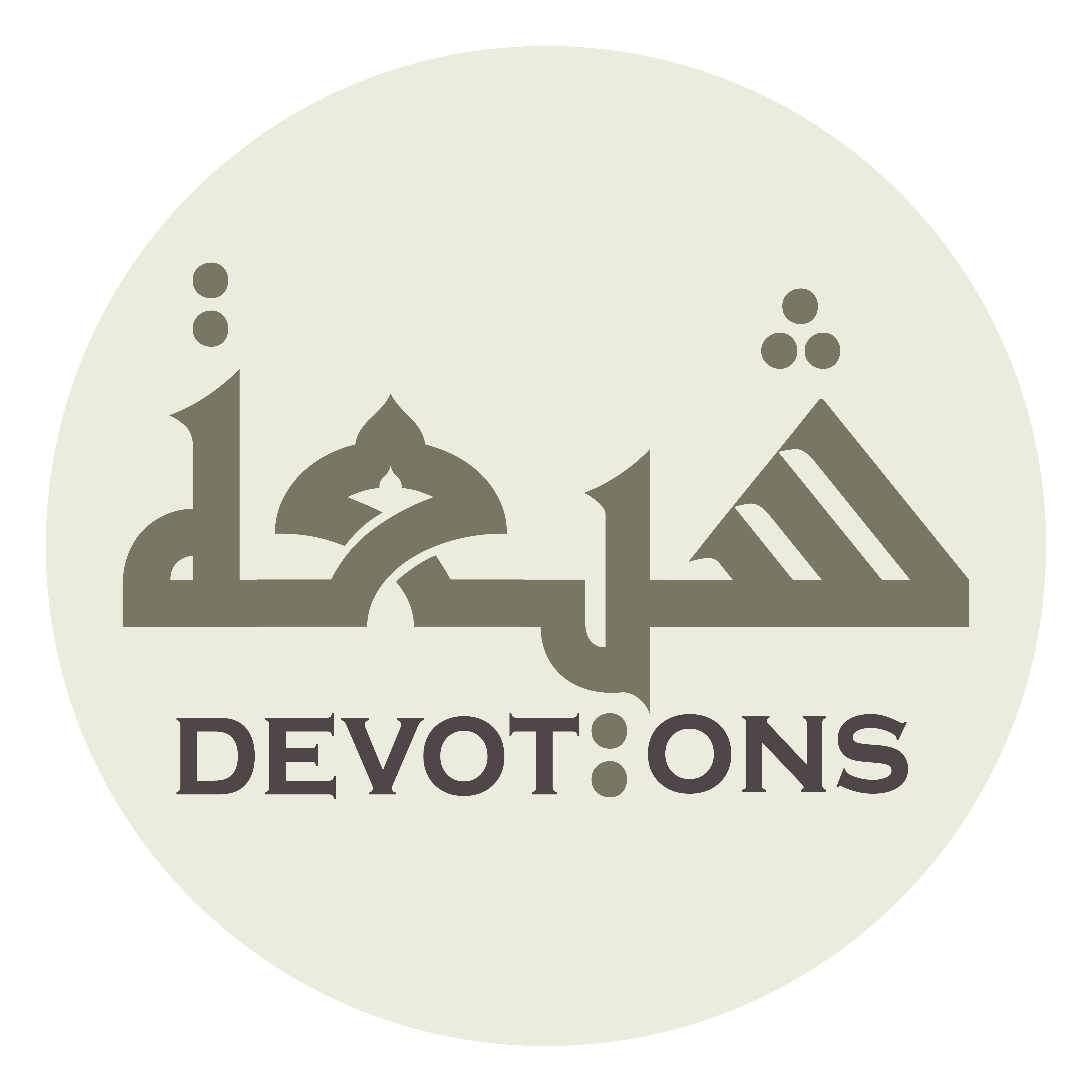 وَمَأْنَسِ نَفْسِهِ إِرَادَةً مِنْهُ لِإِعْزَازِ دِينِكَ

wama-nasi nafsihi irādatan minhu li-i`zāzi dīnik

and the intimate abode of his soul, desiring to exalt Your religion
Dua 2 - Sahifat Sajjadiyyah
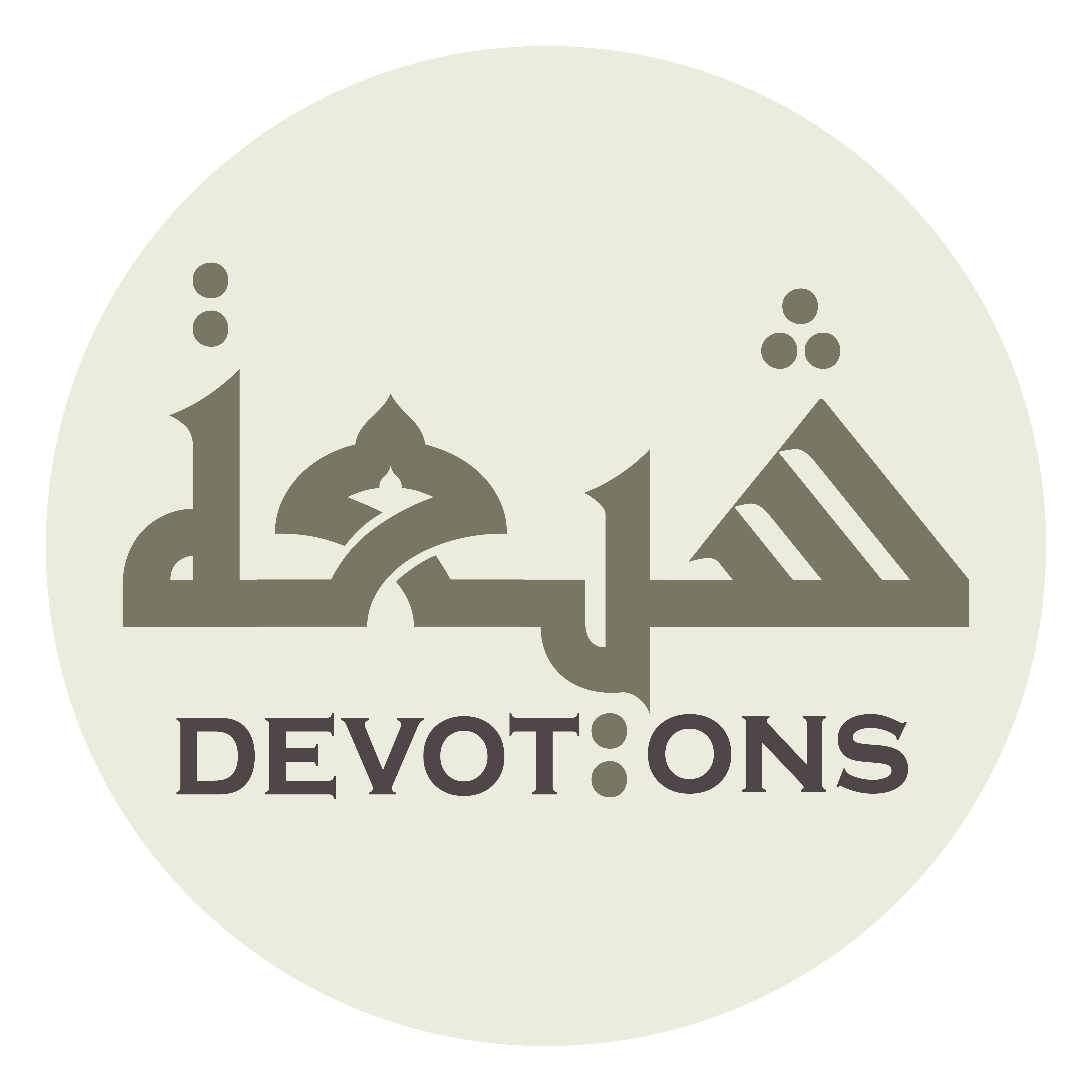 وَاسْتِنْصَارًا عَلَى أَهْلِ الْكُفْرِ بِكَ

wastinṣāran `alā ahlil kufri bik

and seeking help against those who disbelieved in You,
Dua 2 - Sahifat Sajjadiyyah
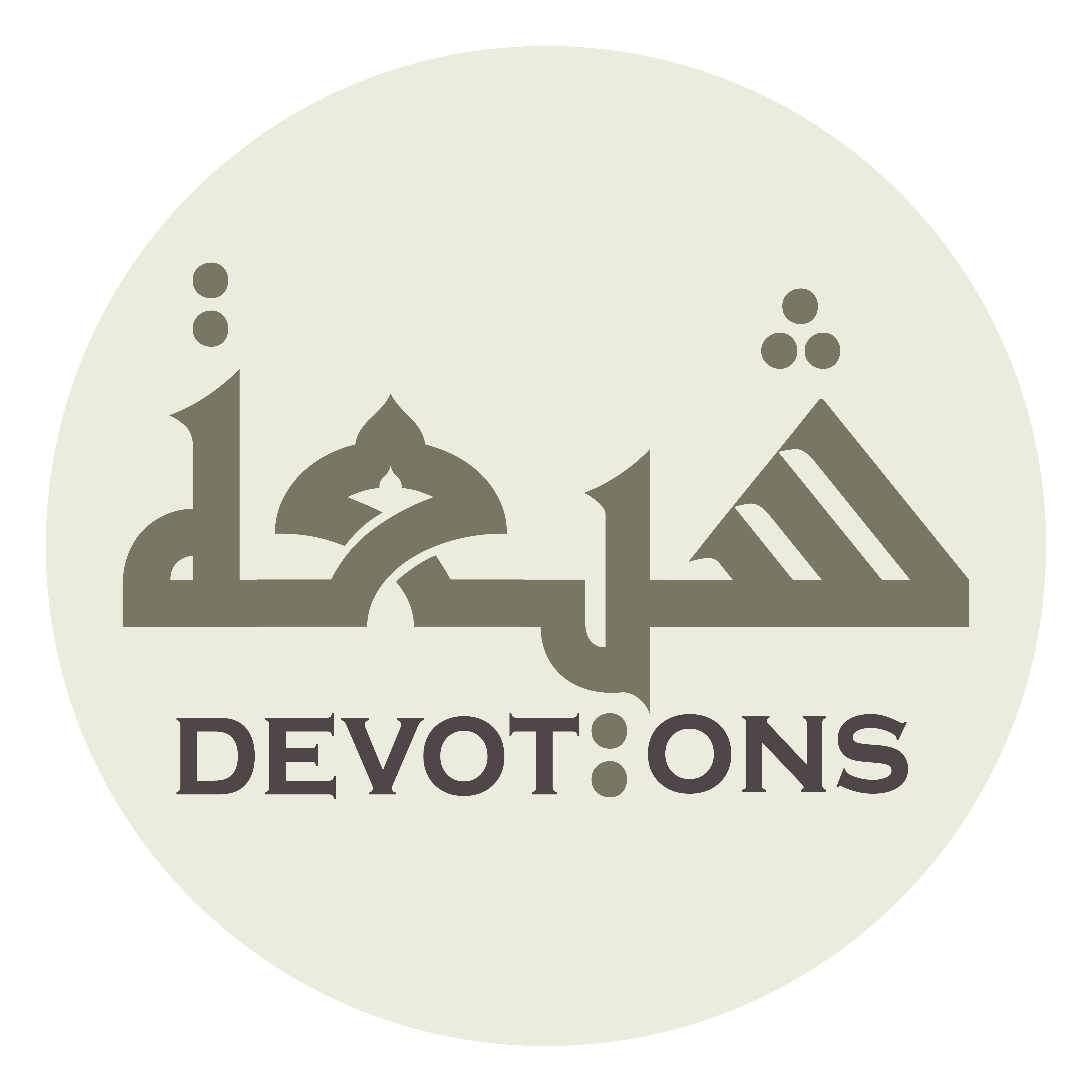 حَتَّى اسْتَتَبَّ لَهُ مَا حَاوَلَ فِيْ أَعْدَائِكَ

ḥattastatabba lahu mā ḥāwala fī a`dā-ik

until what he attempted against Your enemies went well with him
Dua 2 - Sahifat Sajjadiyyah
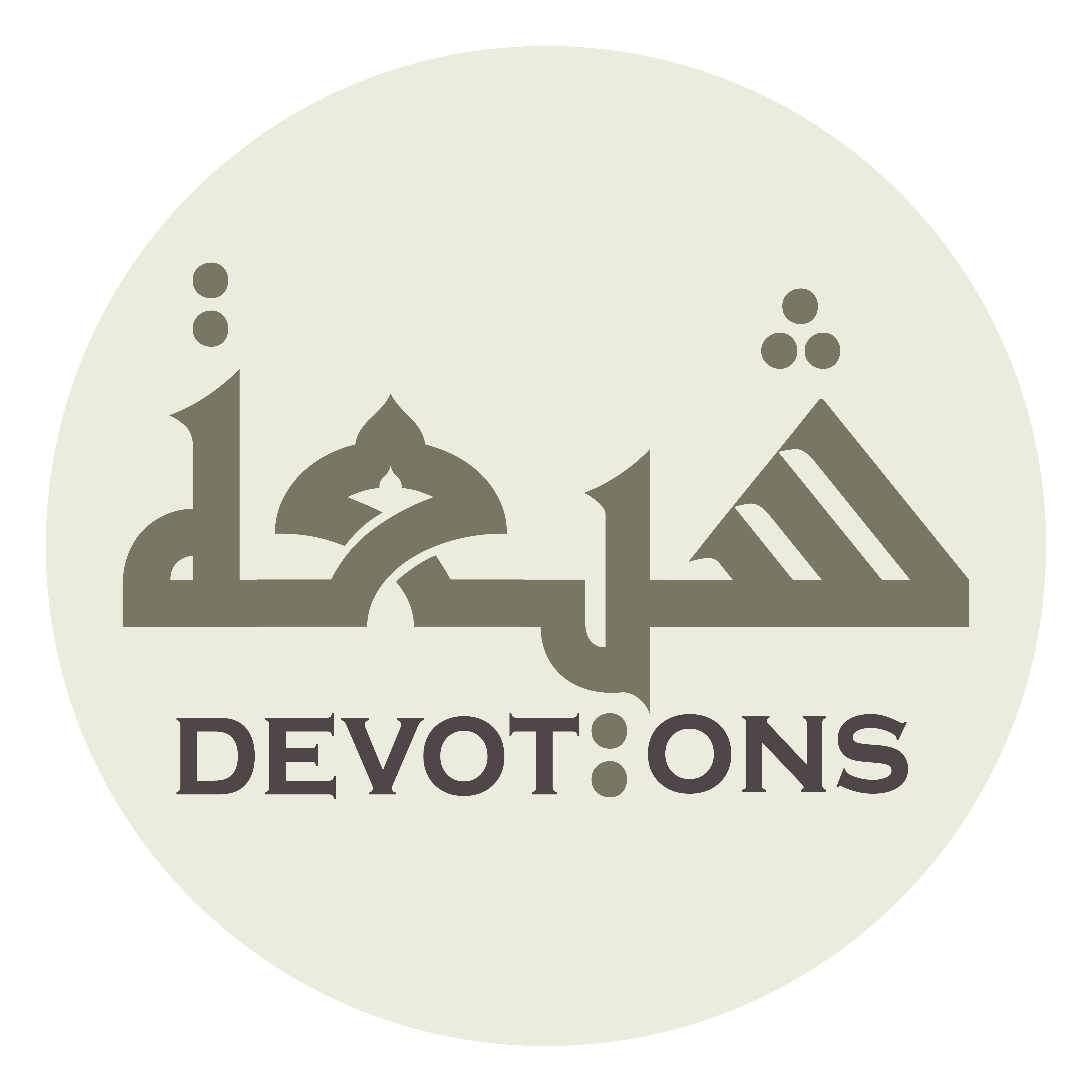 وَاسْتَتَمَّ لَهُ مَا دَبَّرَ فِيْ أَوْلِيَائِكَ

wastatamma lahu mā dabbara fī awliyā-ik

and what he arranged for Your friends was accomplished.
Dua 2 - Sahifat Sajjadiyyah
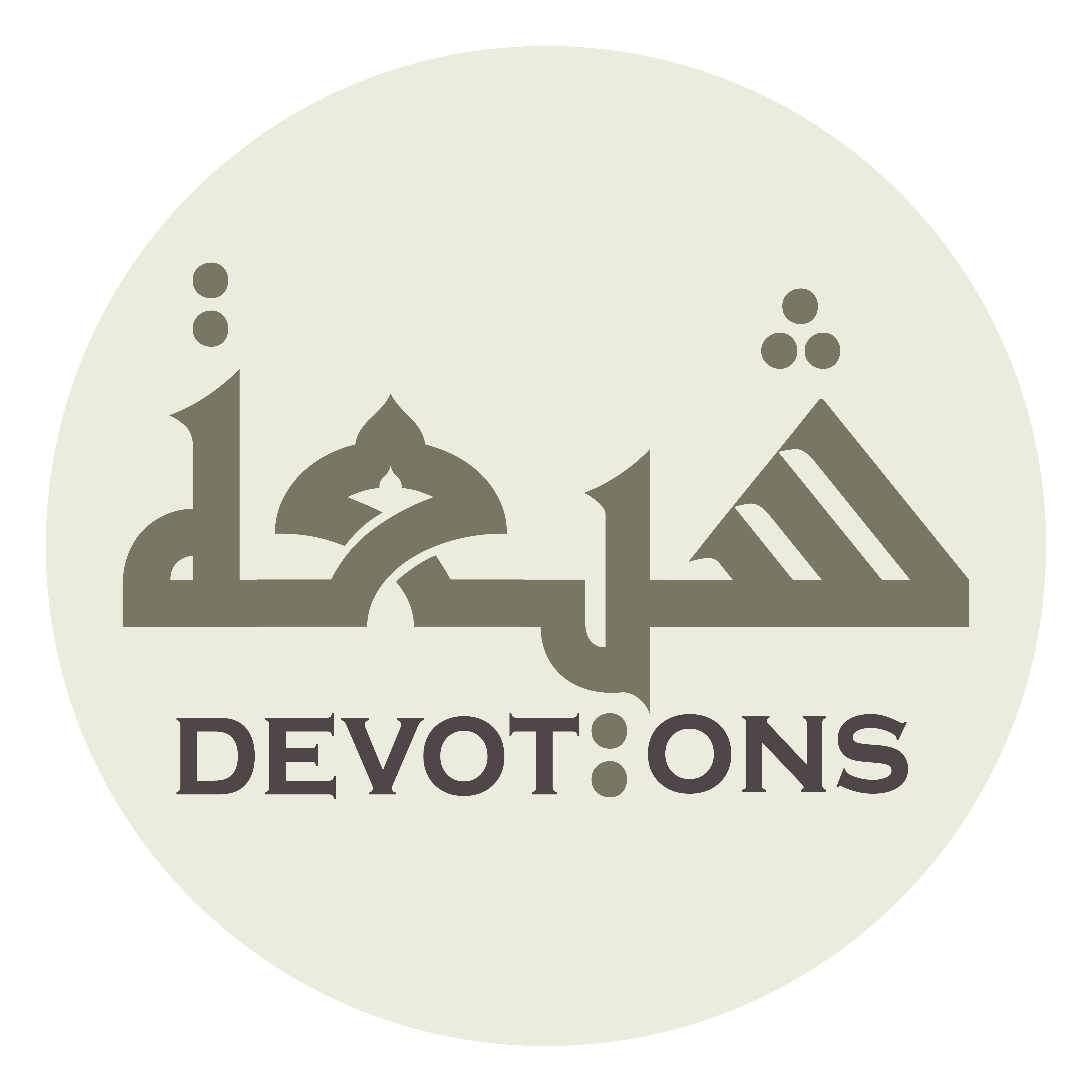 فَنَهَدَ إِلَيْهِمْ مُسْتَفْتِحًا بِعَوْنِكَ

fanahada ilayhim mustaftiḥan bi`awnik

He rose up against them seeking victory through Thine aid,
Dua 2 - Sahifat Sajjadiyyah
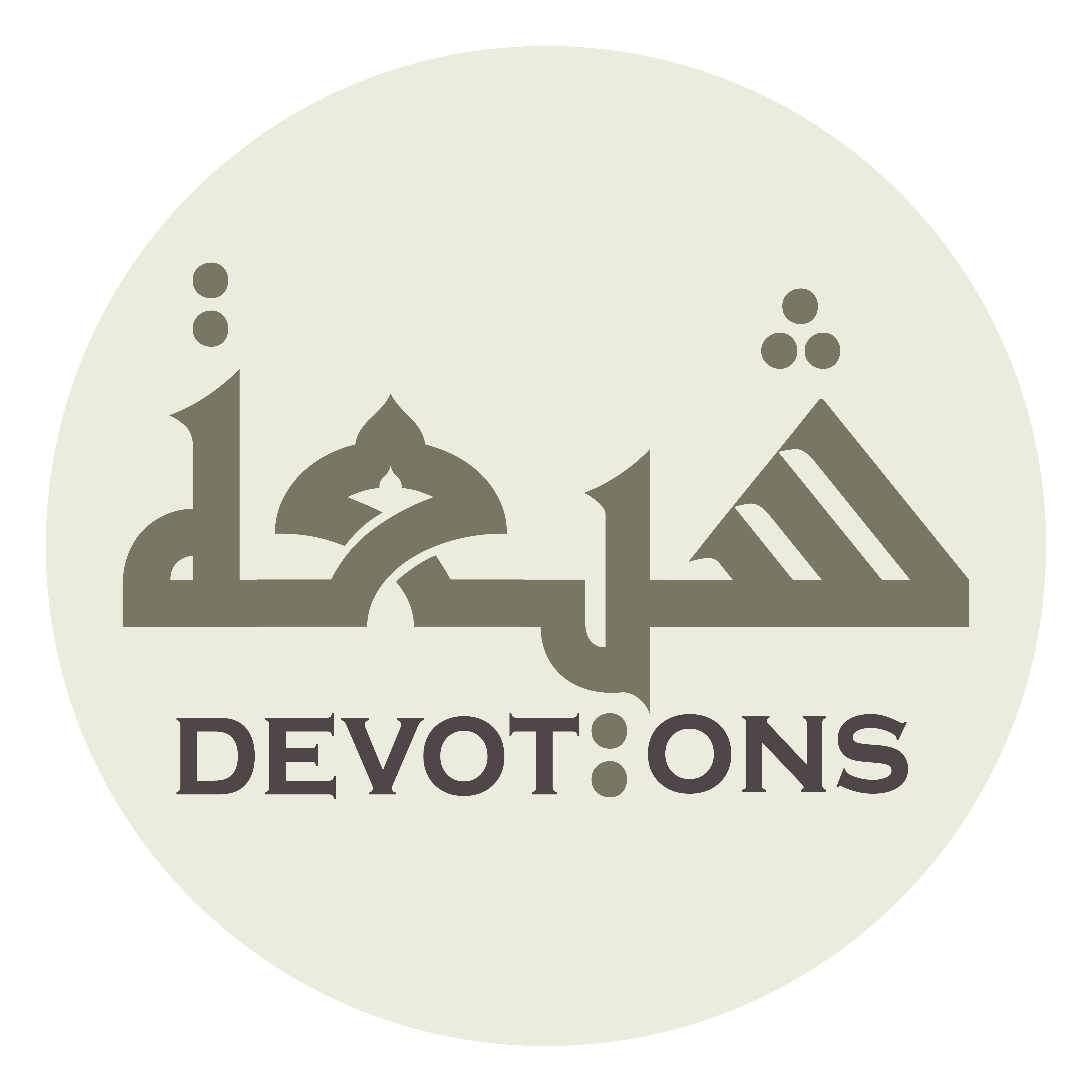 وَمُتَقَوِّيًا عَلَى ضَعْفِهِ بِنَصْرِكَ

wamutaqawwiyan `alā ḍa`fihi binaṣrik

becoming strong in spite of his weakness with Your help.
Dua 2 - Sahifat Sajjadiyyah
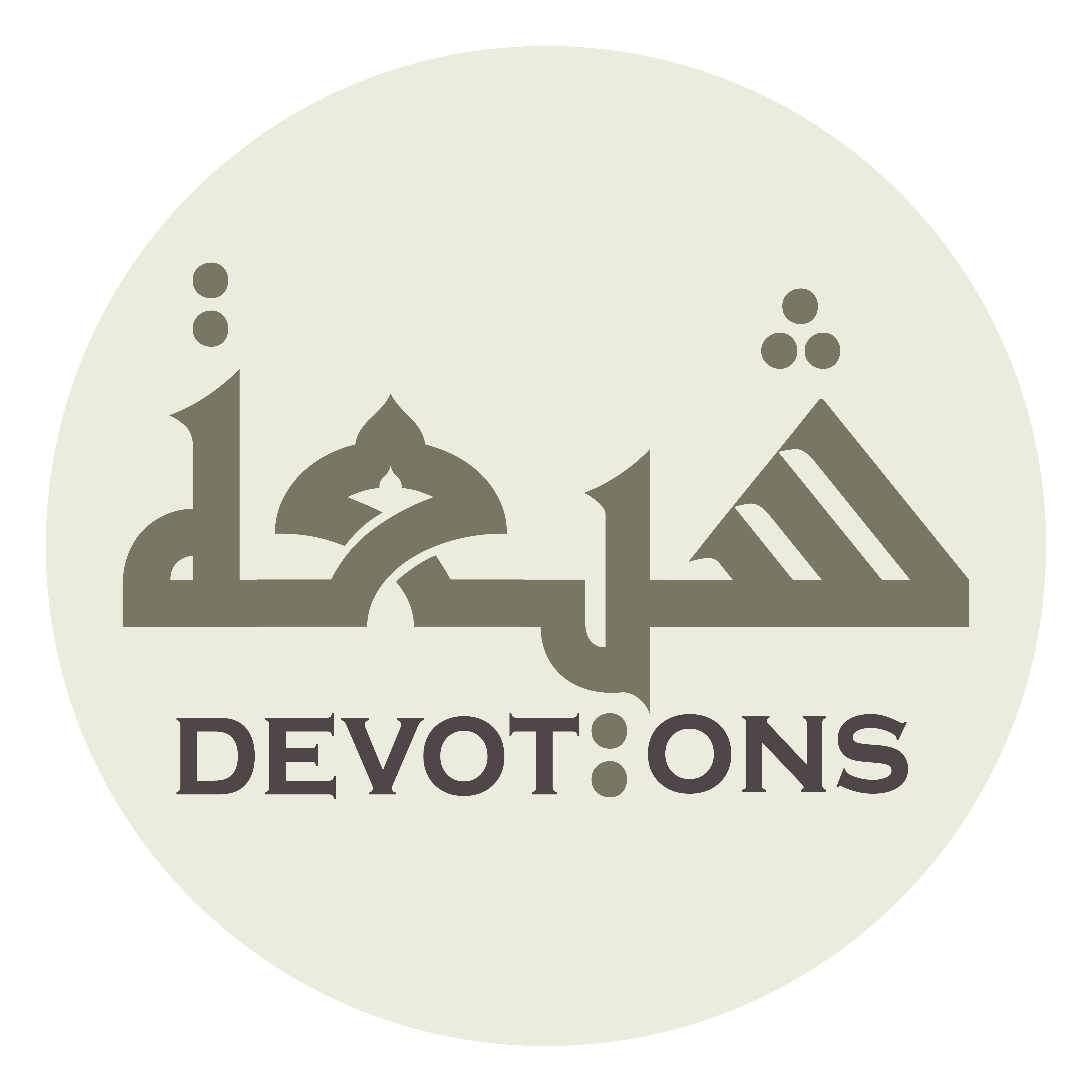 فَغَزَاهُمْ فِيْ عُقْرِ دِيَارِهِمْ

faghazāhum fī `uqri diyārihim

He fought against them in the centre of their cities
Dua 2 - Sahifat Sajjadiyyah
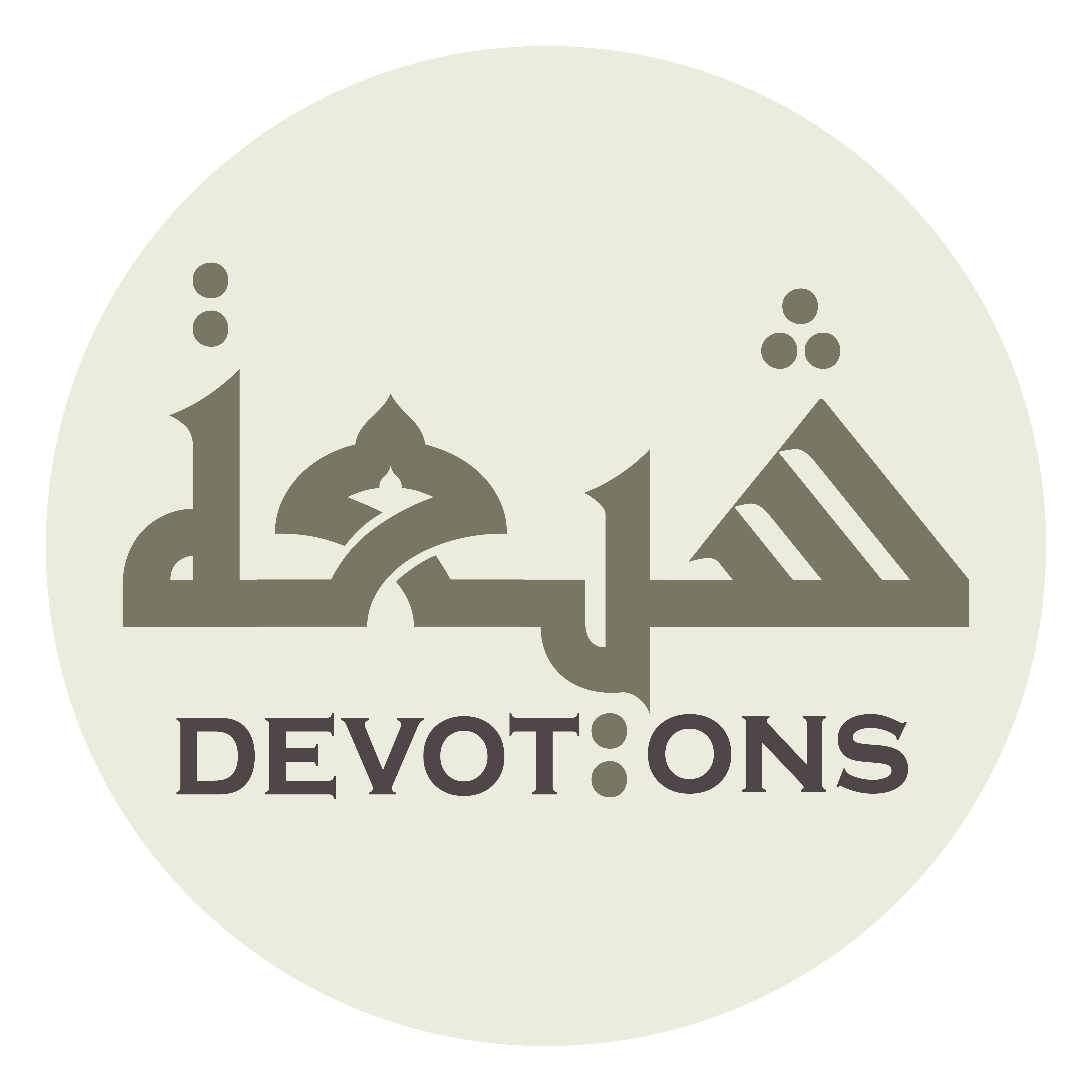 وَهَجَمَ عَلَيْهِمْ فِيْ بُحْبُوحَةِ قَرَارِهِمْ

wahajama `alayhim fī buḥbūḥati qarārihim

and attacked them in the midst of their dwellings,
Dua 2 - Sahifat Sajjadiyyah
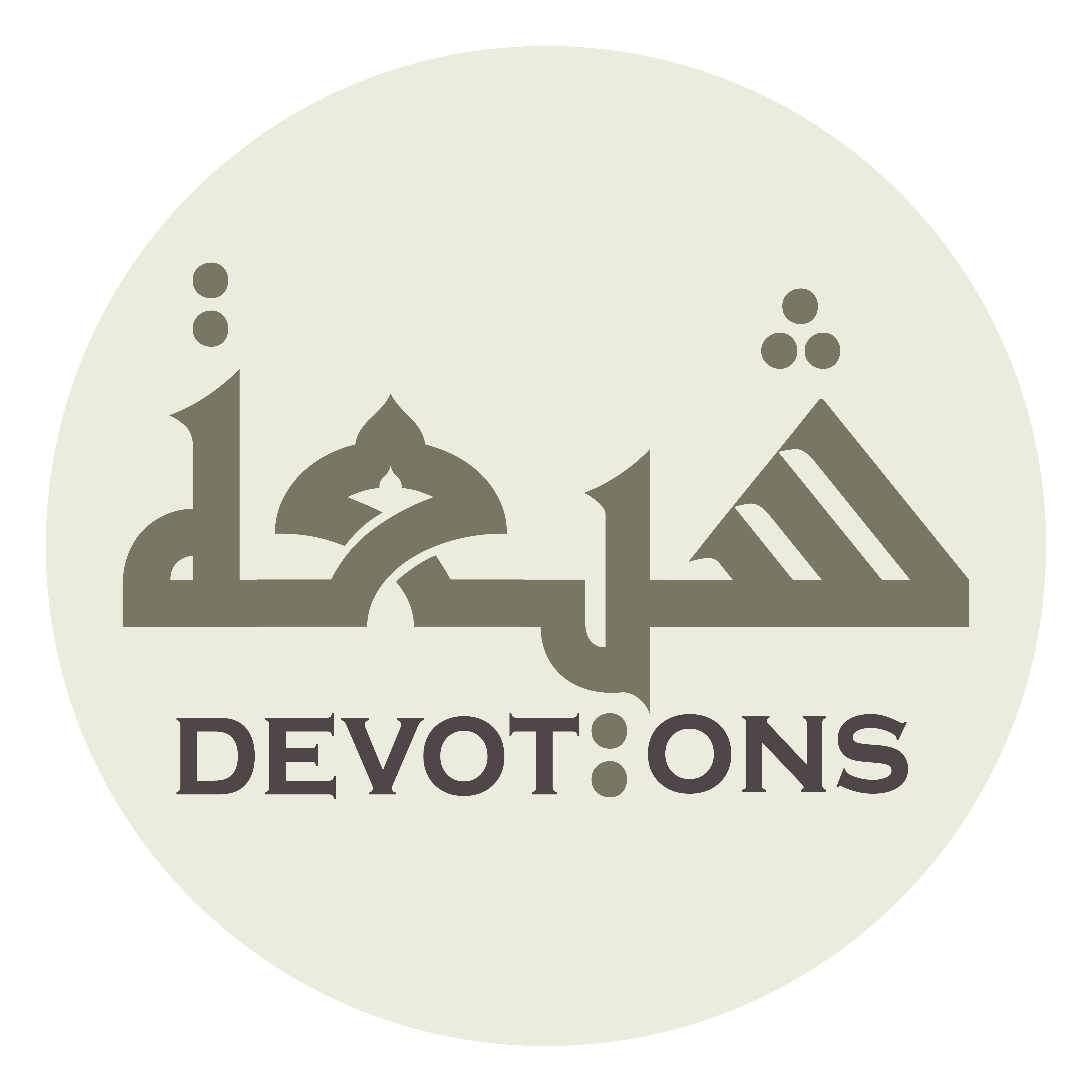 حَتَّى ظَهَرَ أَمْرُكَ

ḥattā ẓahara amruk

until Your command prevailed,
Dua 2 - Sahifat Sajjadiyyah
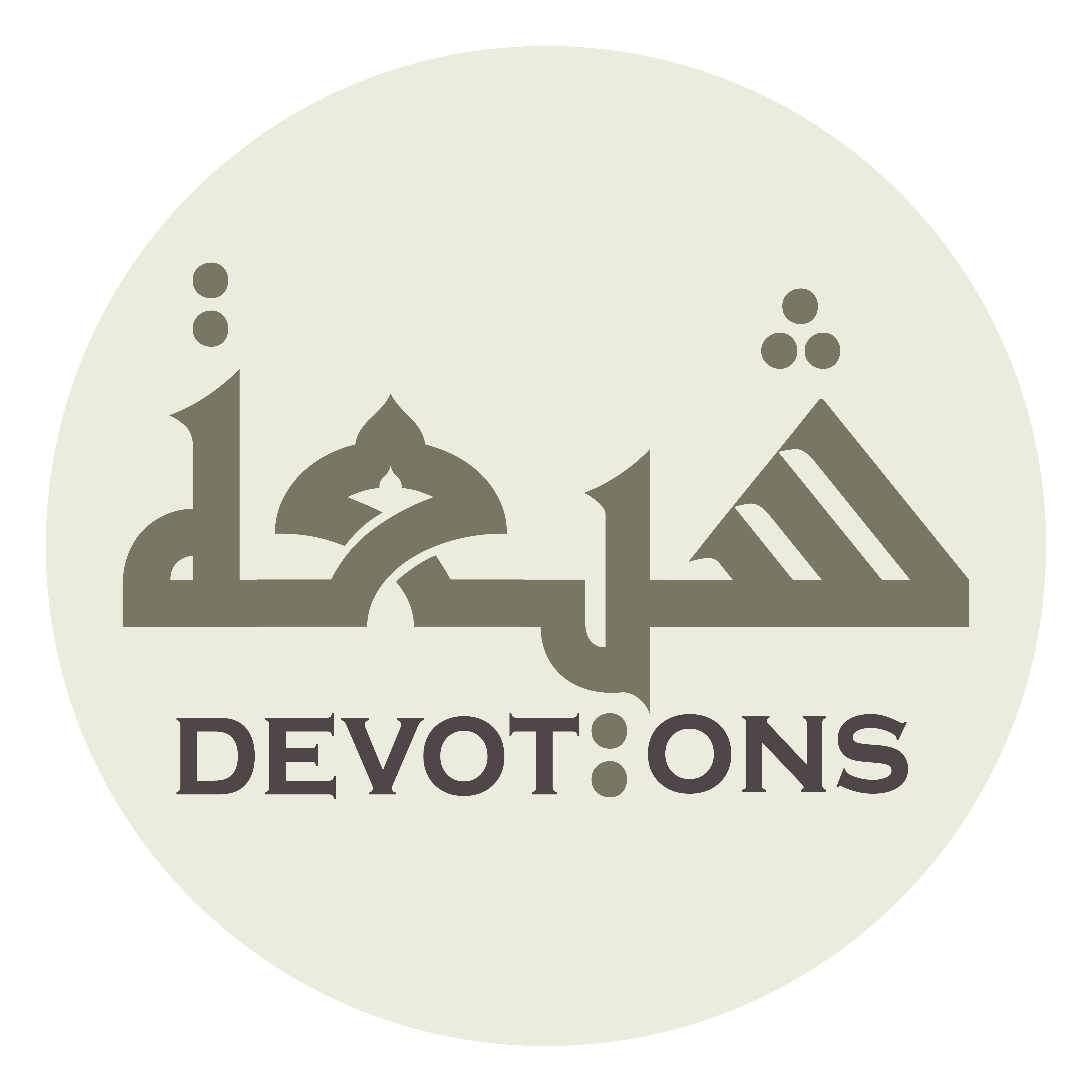 وَعَلَتْ كَلِمَتُكَ وَلَوْ كَرِهَ الْمُشْرِكُونَ

wa`alat kalimatuka walaw karihal mushrikūn

and Your word rose up, though the idolaters were averse.
Dua 2 - Sahifat Sajjadiyyah
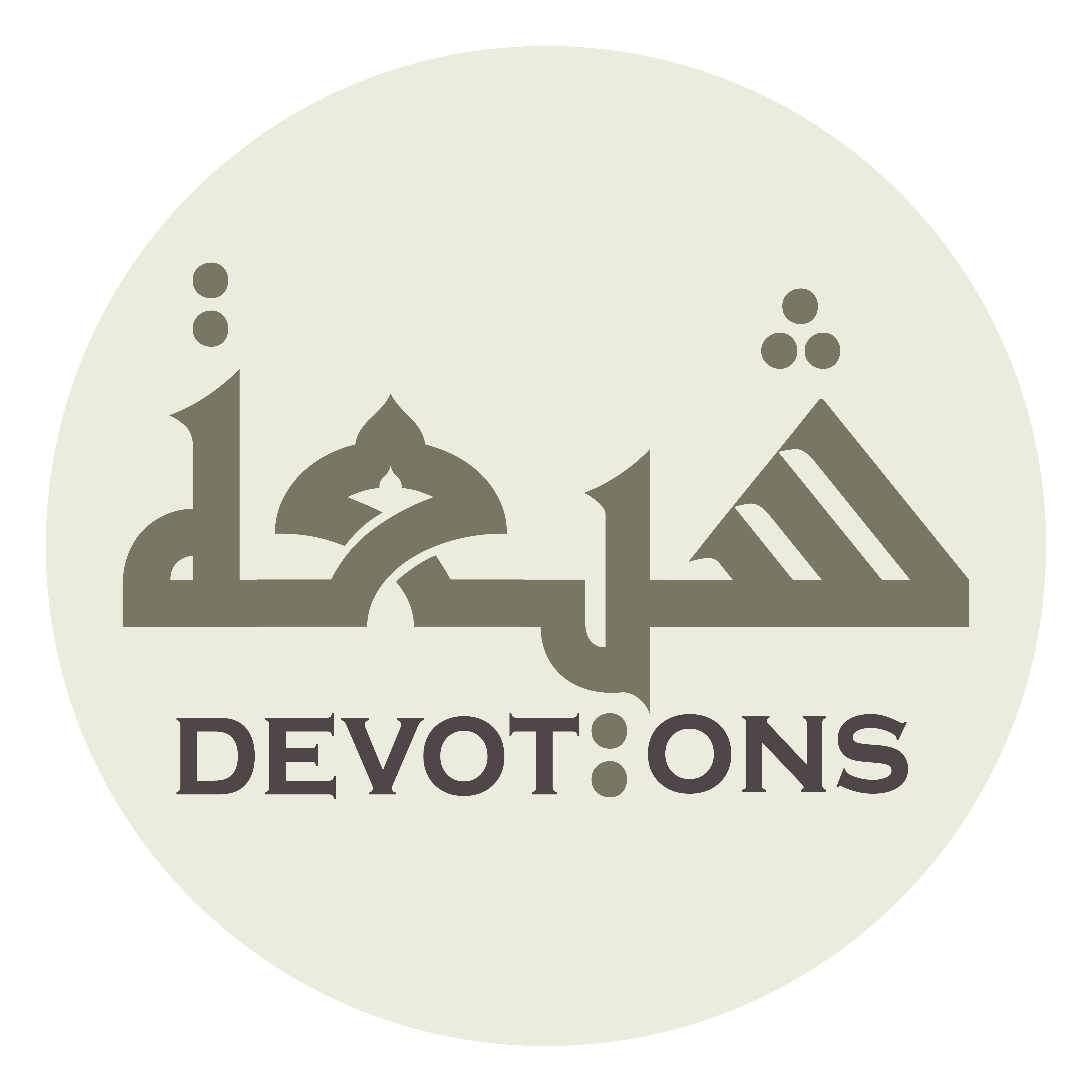 اَللَّهُمَّ فَارْفَعْهُ بِمَا كَدَحَ فِيكَ

allāhumma far-fa`hu bimā kadaḥa fīk

O God, so raise him, because of his labours for Your sake,
Dua 2 - Sahifat Sajjadiyyah
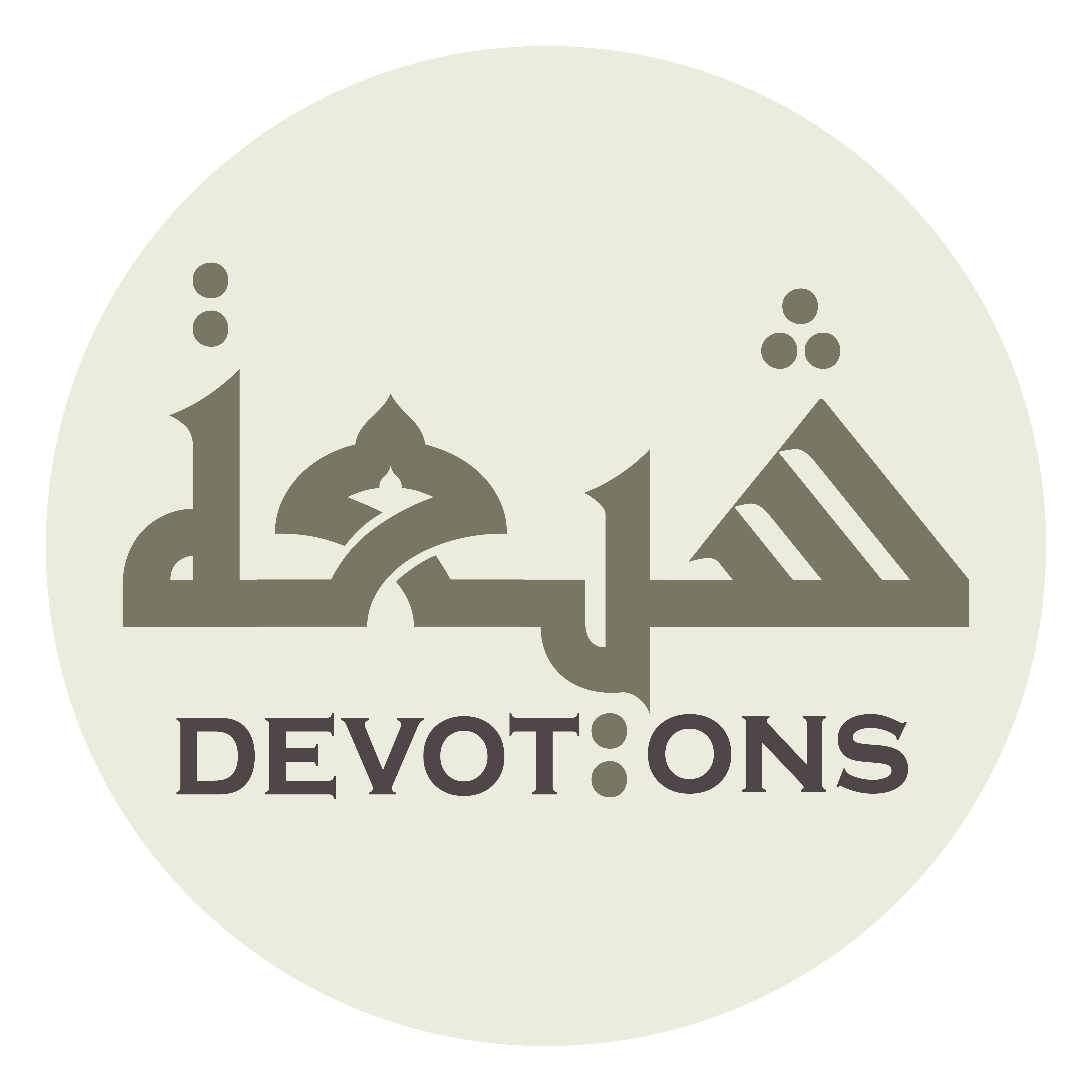 إِلَى الدَّرَجَةِ الْعُلْيَا مِنْ جَنَّتِكَ

ilad darajatil `ulyā min jannatik

to the highest degree of Your Garden,
Dua 2 - Sahifat Sajjadiyyah
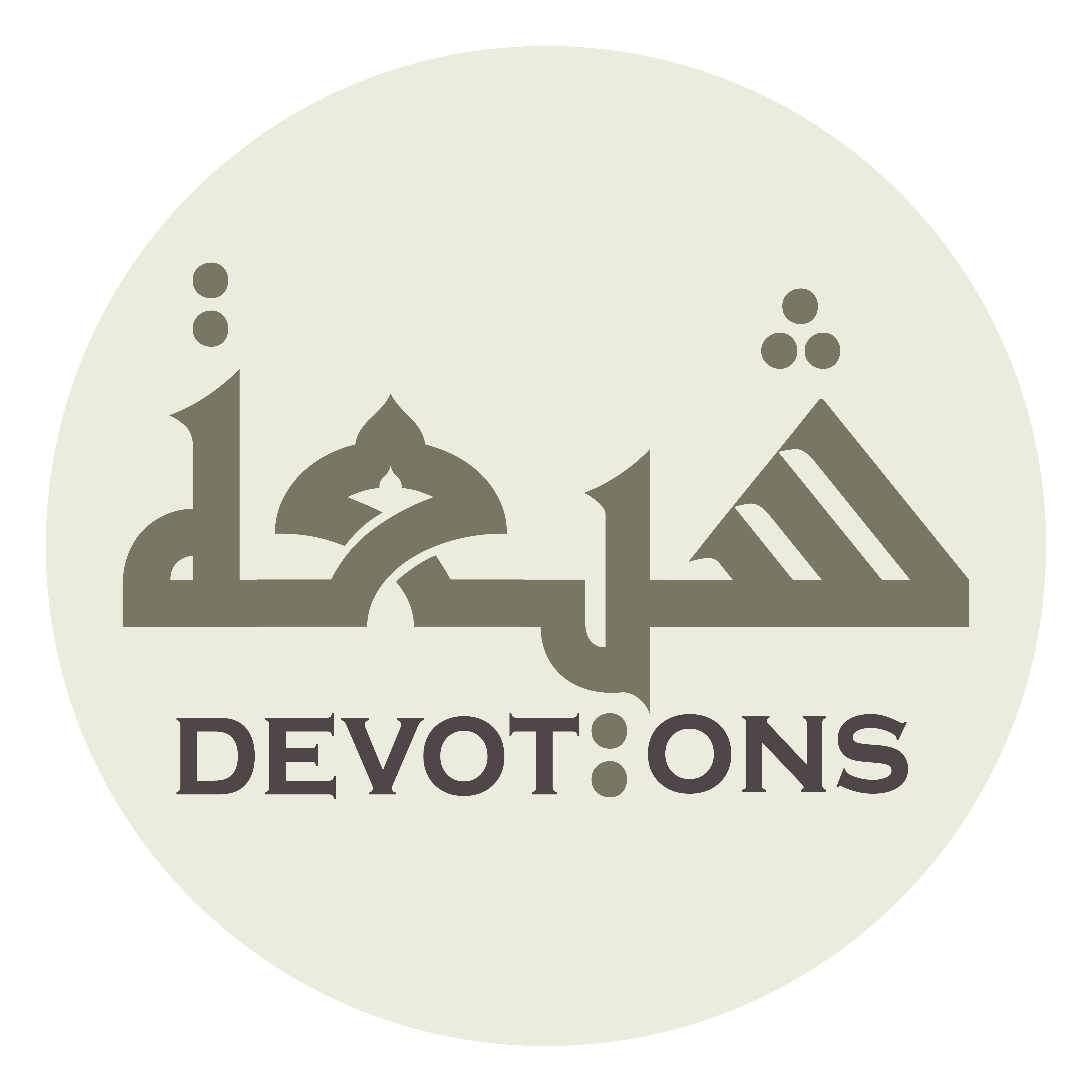 حَتَّى لَا يُسَاوَى فِيْ مَنْزِلَةٍ

ḥattā lā yusāwā fī manzilah

that none may equal him in station,
Dua 2 - Sahifat Sajjadiyyah
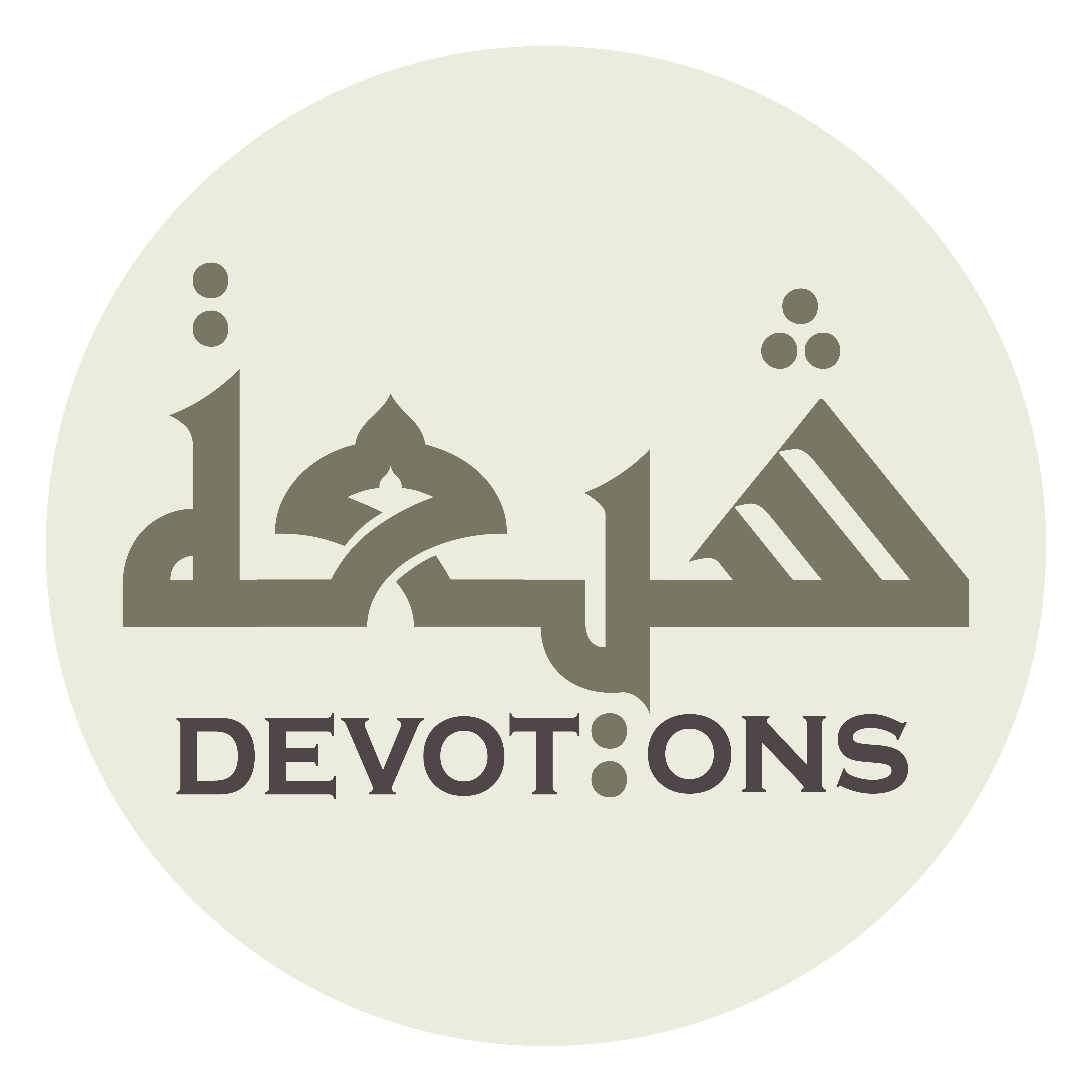 وَلَا يُكَافَأَ فِيْ مَرْتَبَةٍ

walā yukāfa-a fī mar-tabah

none may match him in level,
Dua 2 - Sahifat Sajjadiyyah
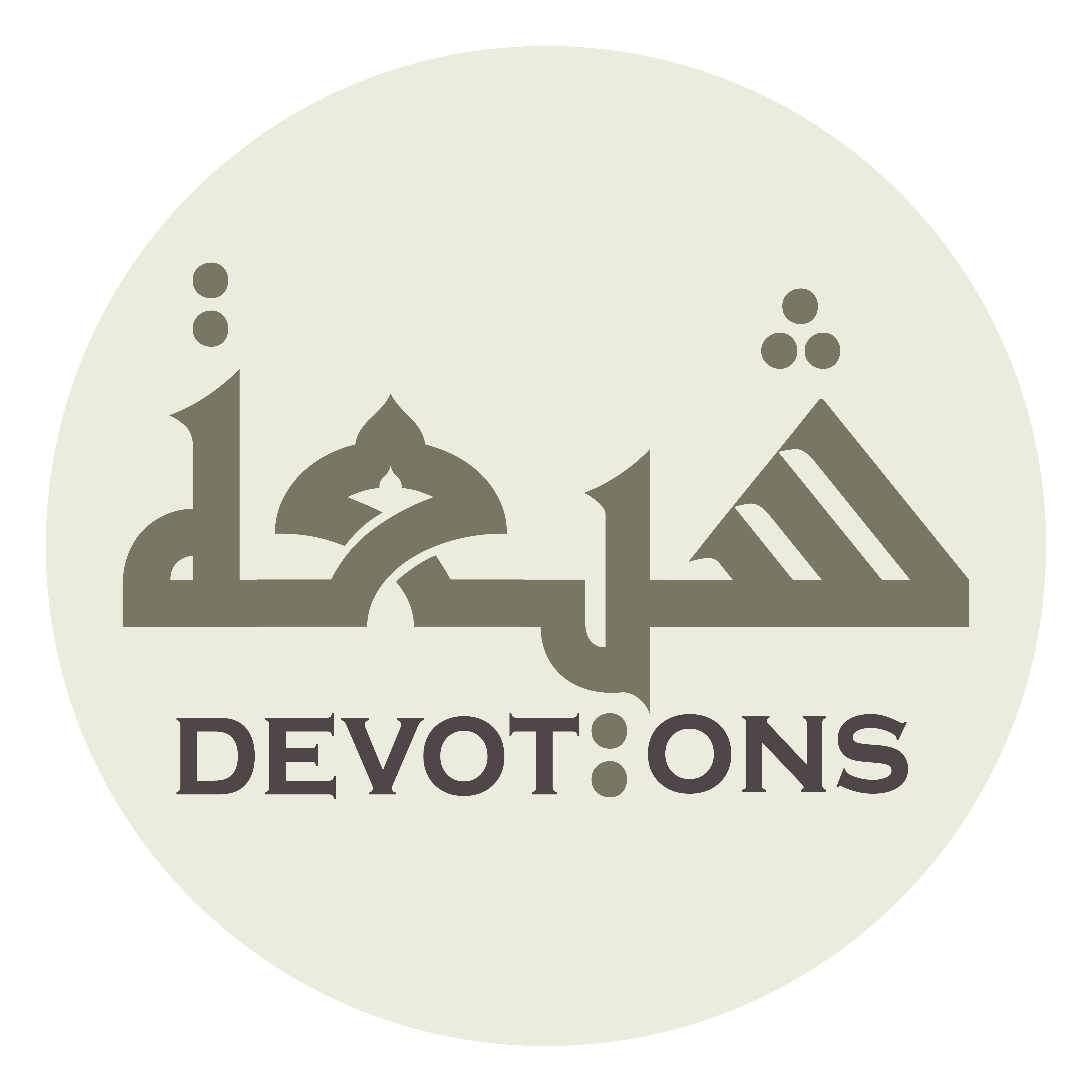 وَلَا يُوَازِيَهُ لَدَيْكَ مَلَكٌ مُقَرَّبٌ وَلَا نَبِيٌّ مُرْسَلٌ

walā yuwāziyahu ladayka malakun muqarrabun walā nabiyyun mur-sal

and no angel brought nigh or prophet sent out may parallel him in Your sight.
Dua 2 - Sahifat Sajjadiyyah
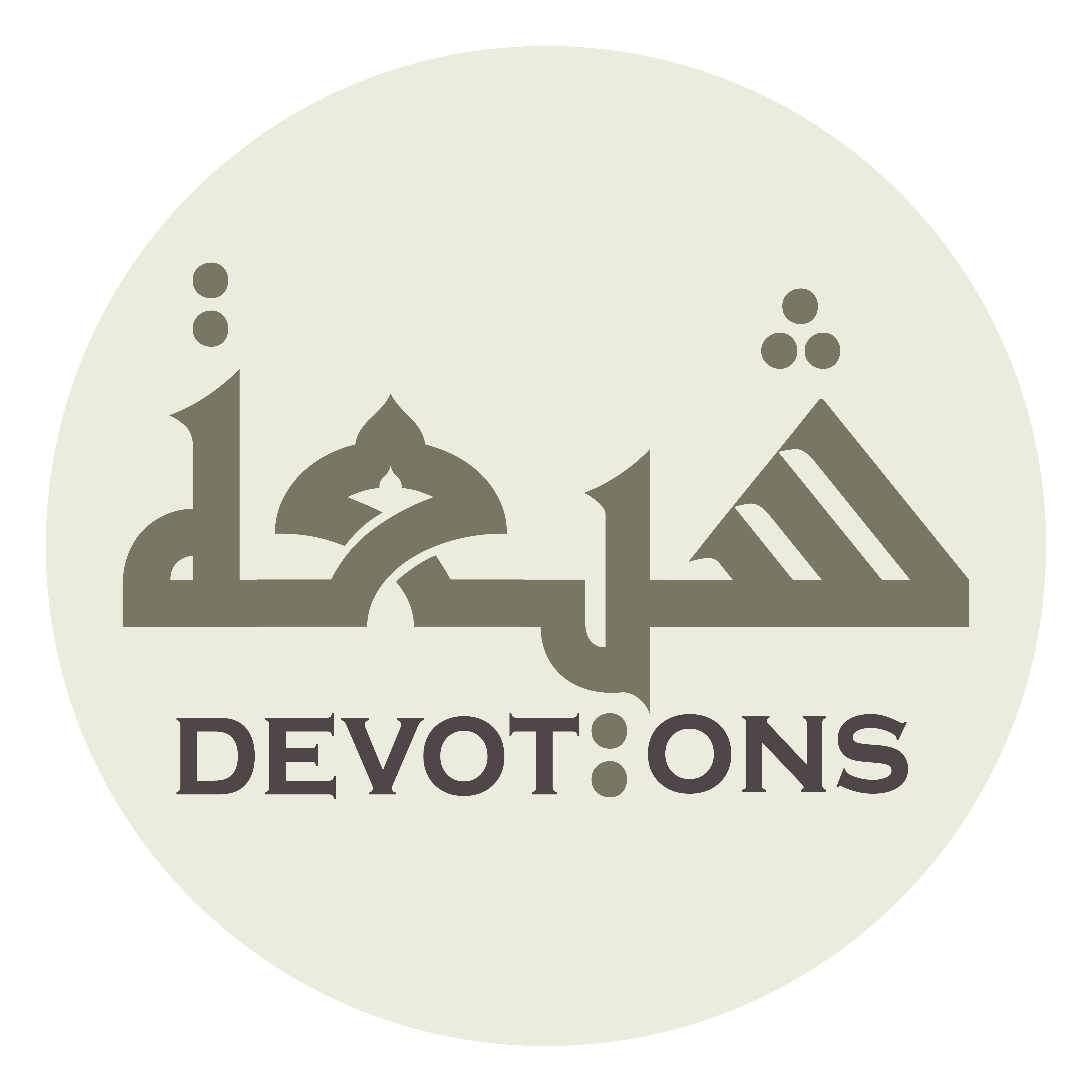 وَعَرِّفْهُ فِيْ أَهْلِهِ الطَّاهِرِينَ

wa`arrifhu fī ahlihiṭ ṭāhirīn

And inform him concerning his Household the pure
Dua 2 - Sahifat Sajjadiyyah
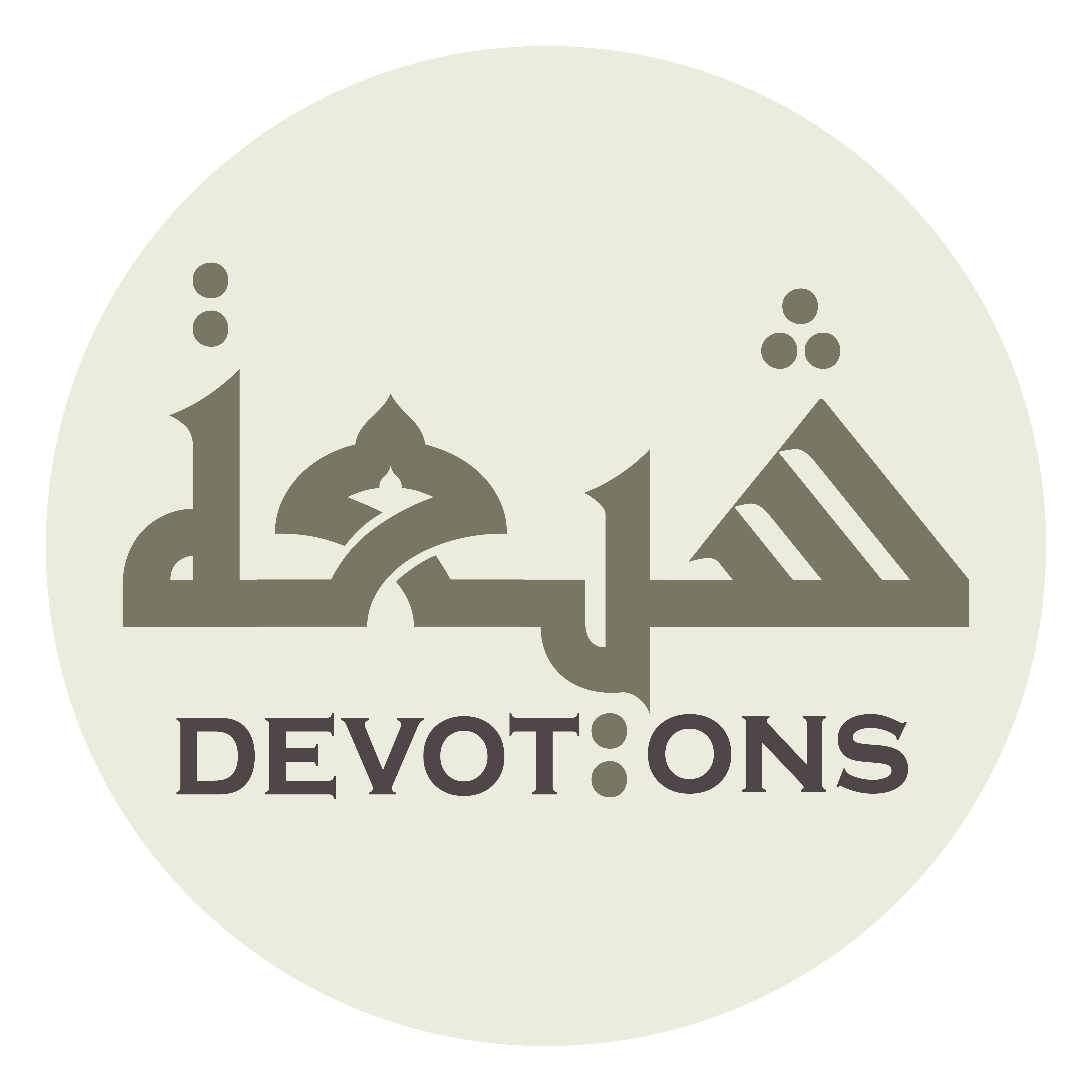 وَأُمَّتِهِ الْمُؤْمِنِيْنَ مِنْ حُسْنِ الشَّفَاعَةِ

wa-ummatihil mu-minīna min ḥusnish shafā`ah

and his community the faithful of an excellent intercession,
Dua 2 - Sahifat Sajjadiyyah
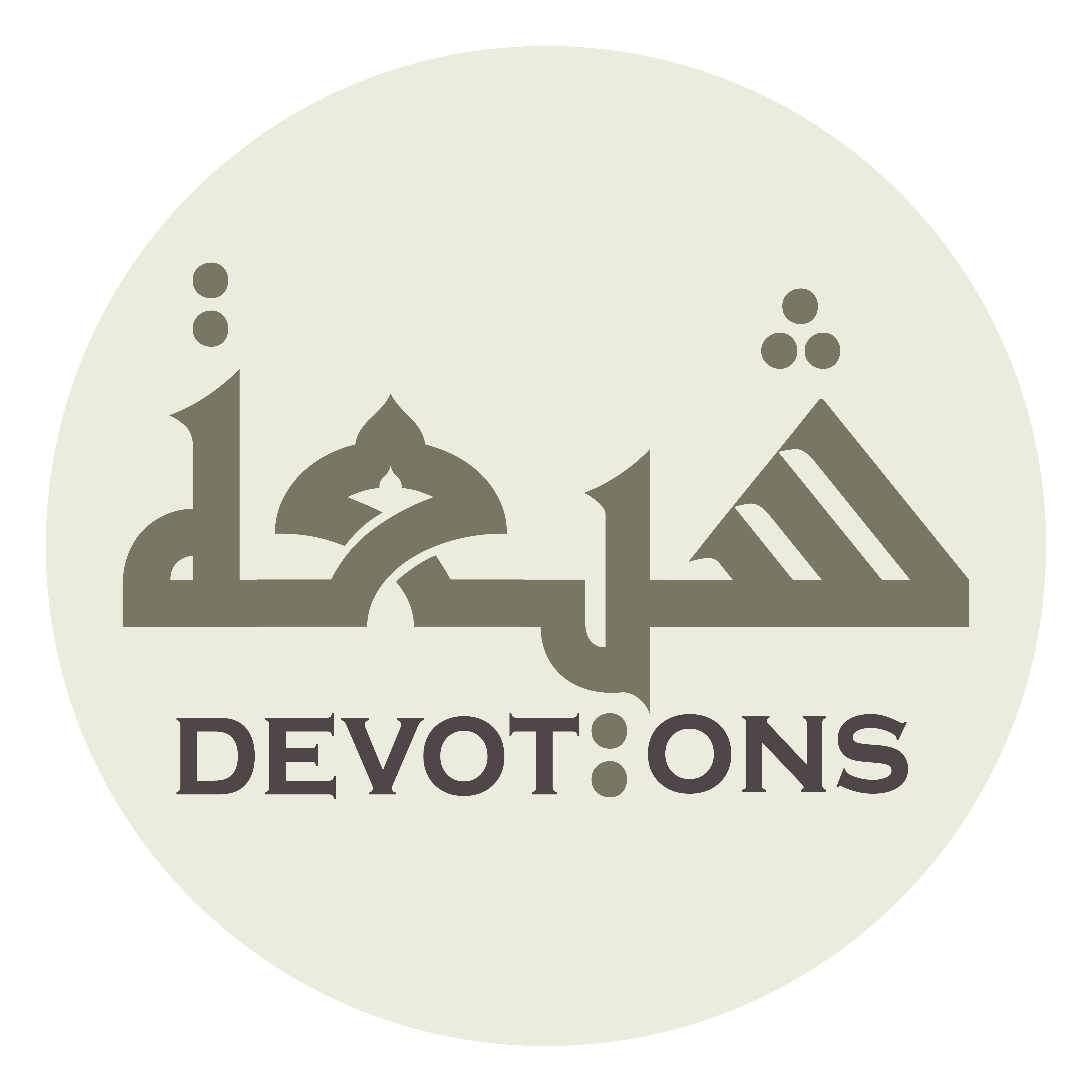 أَجَلَّ مَا وَعَدْتَهُ يَا نَافِذَ الْعِدَةِ

ajalla mā wa`adtahu yā nāfidhal `idah

greater than what You hast promised him! O Keeper of promises!
Dua 2 - Sahifat Sajjadiyyah
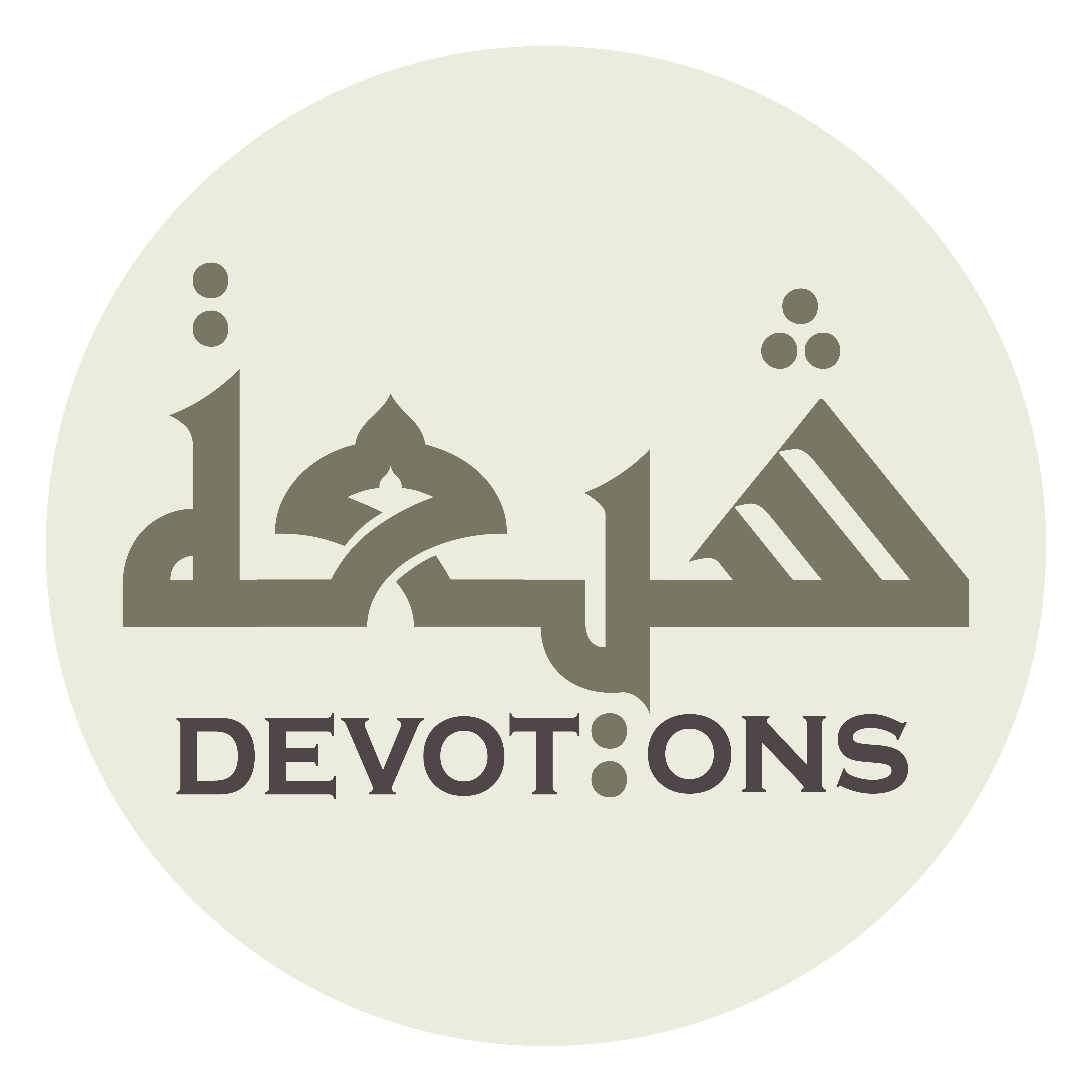 يَا وَافِيَ الْقَوْلِ يَا مُبَدِّلَ السَّيِّئَاتِ بِأَضْعَافِهَا مِنَ الْحَسَنَاتِ

yā wāfiyal qawli yā mubaddilas sayyi-āti bi-aḍ`āfihā minal ḥasanāt

O Faithful to Your word! O He who changes evil deeds into manifold good deeds!
Dua 2 - Sahifat Sajjadiyyah
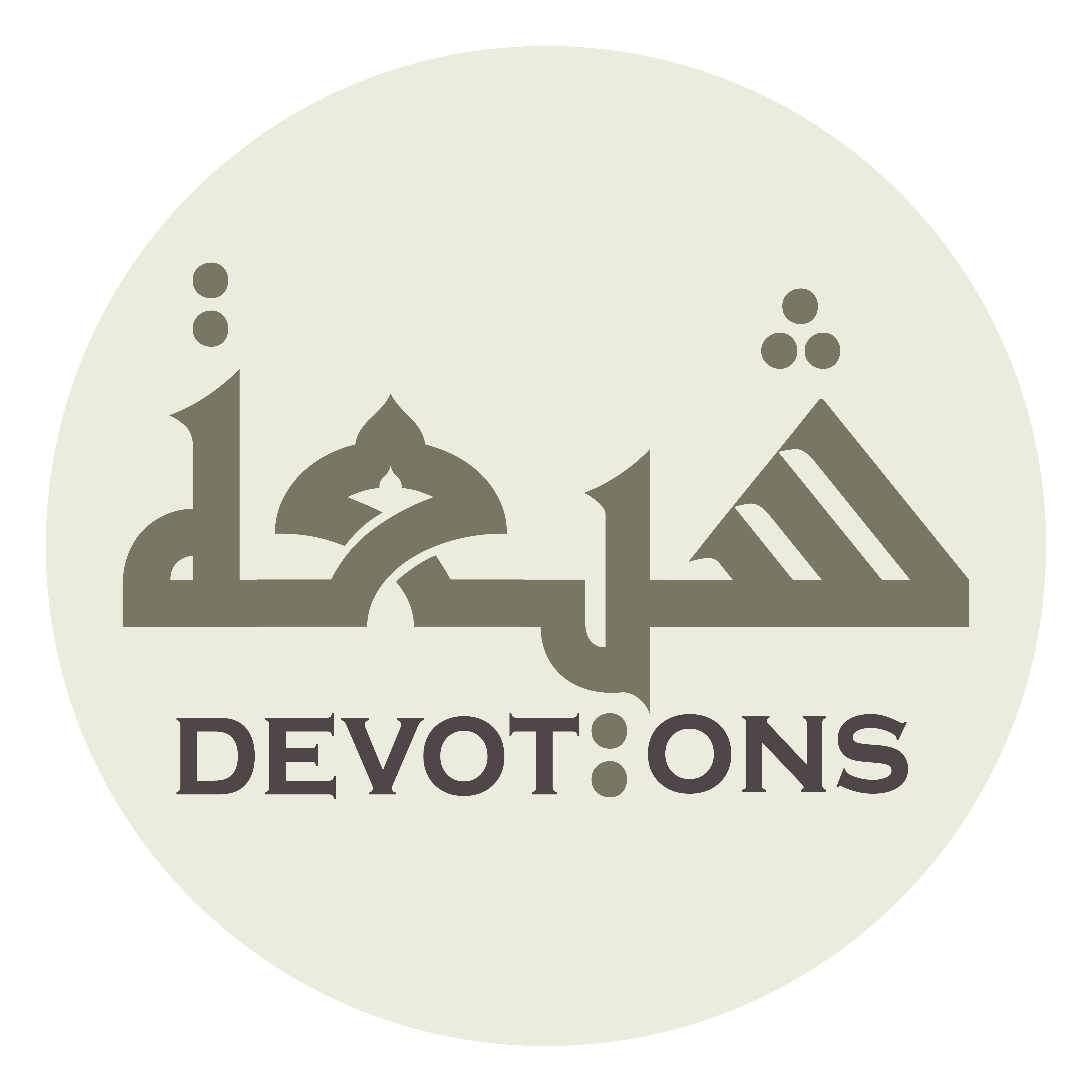 إِنَّكَ ذُوْ الْفَضْلِ الْعَظِيمِ

innaka dhul faḍlil `aẓīm

You art of bounty abounding!
Dua 2 - Sahifat Sajjadiyyah